КРАТКОСРОЧНЫЙ ПРОЕКТ ПО ЭКОЛОГИЧЕСКОМУ ВОСПИТАНИЮ ДЕТЕЙ СРЕДНЕГО ВОЗРАСТА«НАША БОЛЬШАЯ ПЛАНЕТА ЗЕМЛЯ»
МАДОУ «Детский сад № 56 комбинированного вида»
2023г.
[Speaker Notes: Оригинальные шаблоны для презентаций: https://presentation-creation.ru/powerpoint-templates.html 
Бесплатно и без регистрации.]
Проект: краткосрочный.

Вид проекта: познавательный, творческий.

Продолжительность: 1 месяц.

Участники проекта:  дети средней  группы, воспитатели.

Возраст детей: 4-5 лет
Цель проекта: Формировать экологическую культуру и бережное отношение к природе. Углубить и расширить знания у детей о бытовых отходах и их свойствах. Способствовать осознанию подрастающим поколением целесообразности раздельного сбора твердых бытовых отходов (ТБО), переработки  и изготовления из мусора различных нужных вещей.
I ЭТАП - подготовительный
БЕСЕДА «НАШ ДОМ - ПРИРОДА» 
 
Цель: дать детям понять, что природа – это наш общий дом, расширять знания детей о природе, продолжать формировать представление о роли природы в жизни человека, развивать кругозор, мышление, связанную речь, воспитывать заботливое отношение к природе.
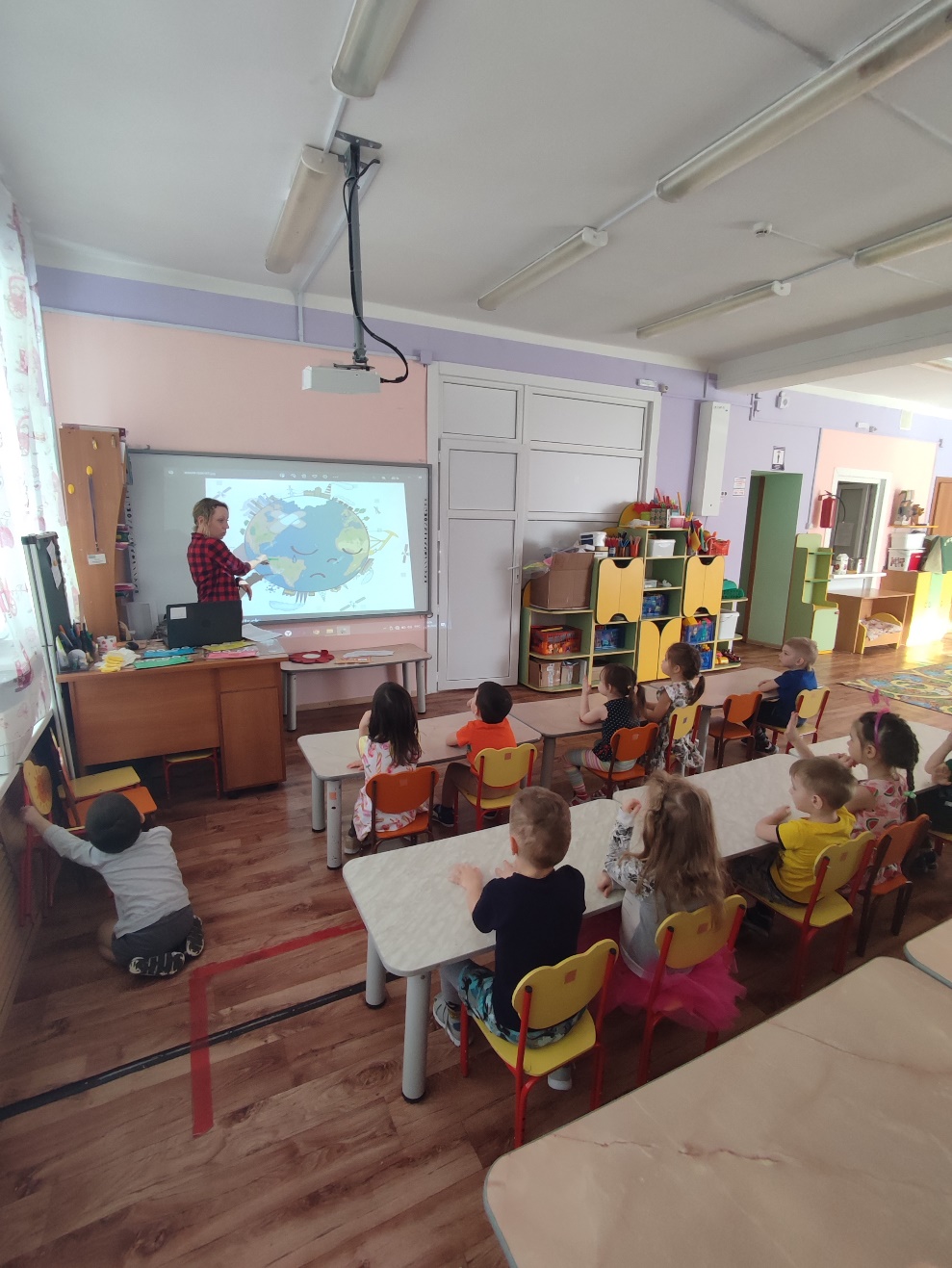 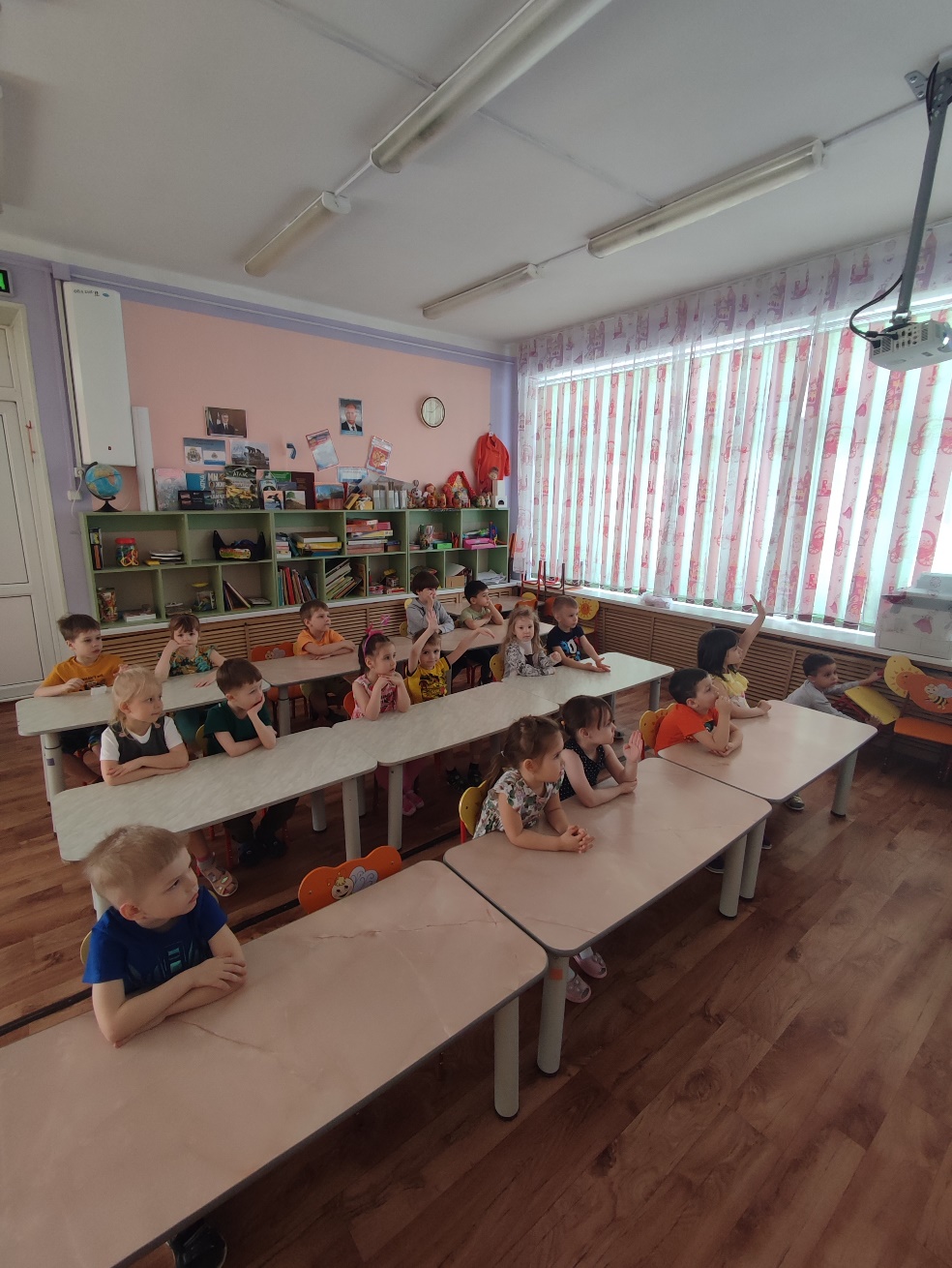 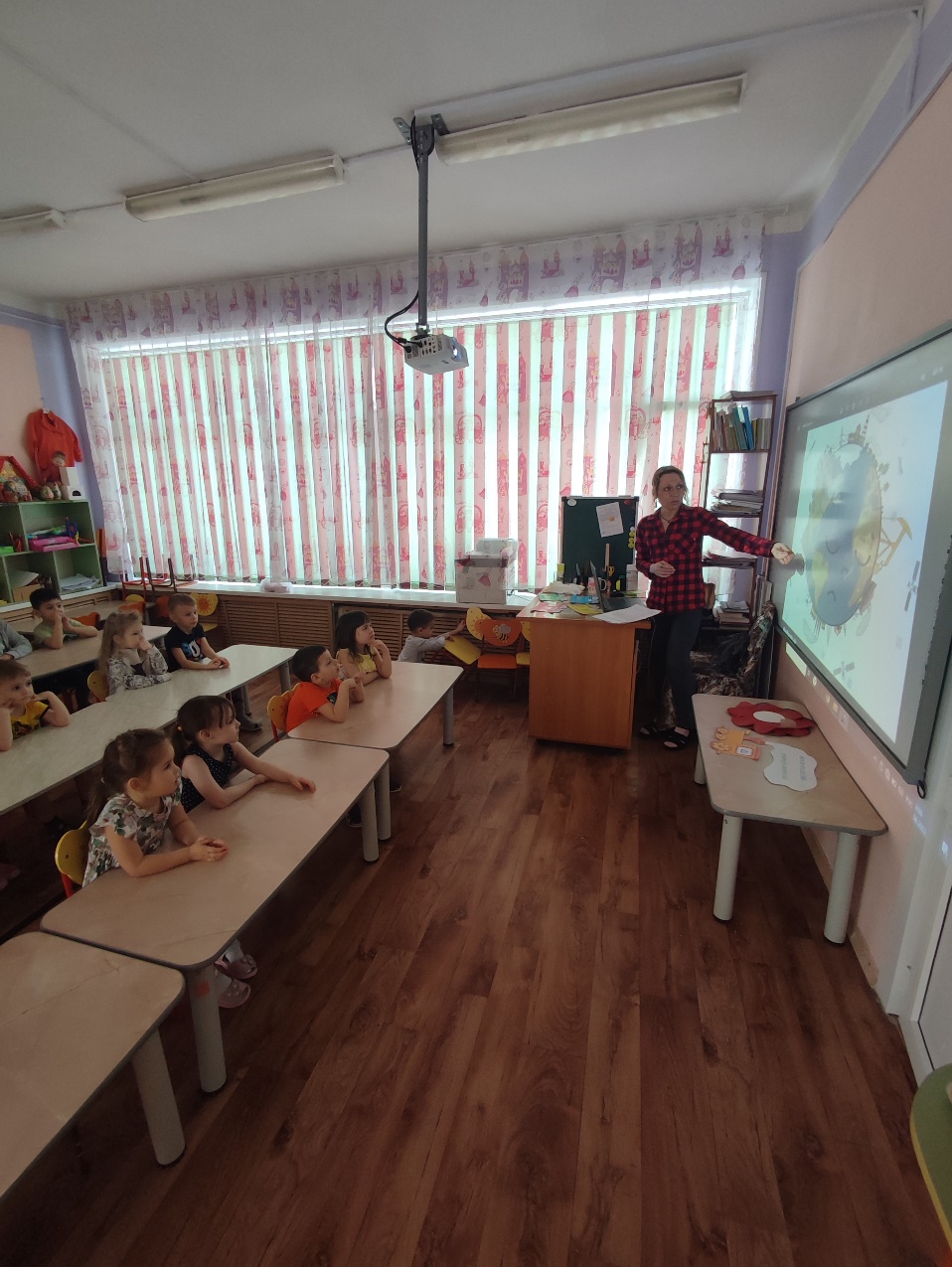 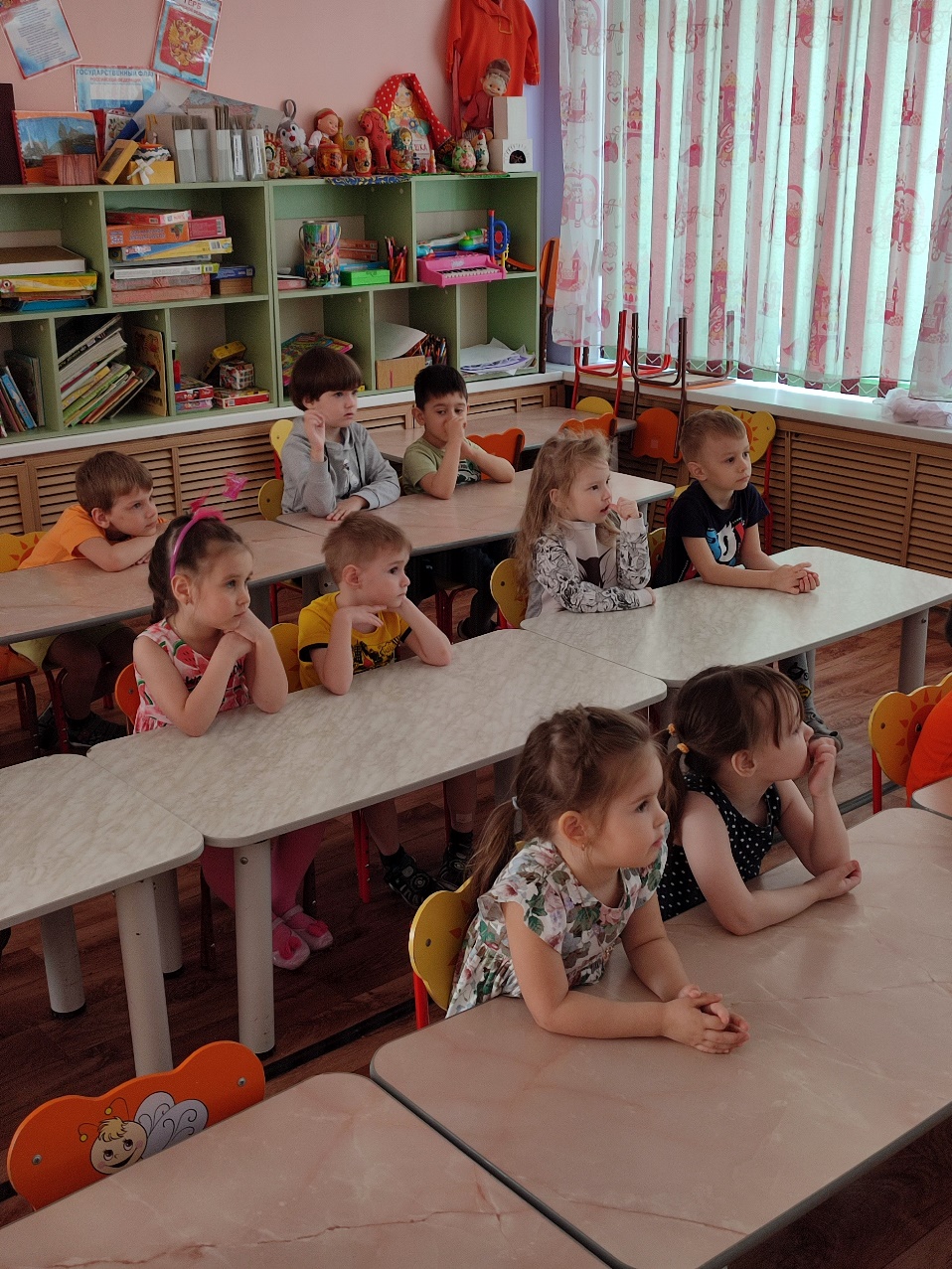 ЭКОЛОГИЧЕСКИЕ ИГРЫ
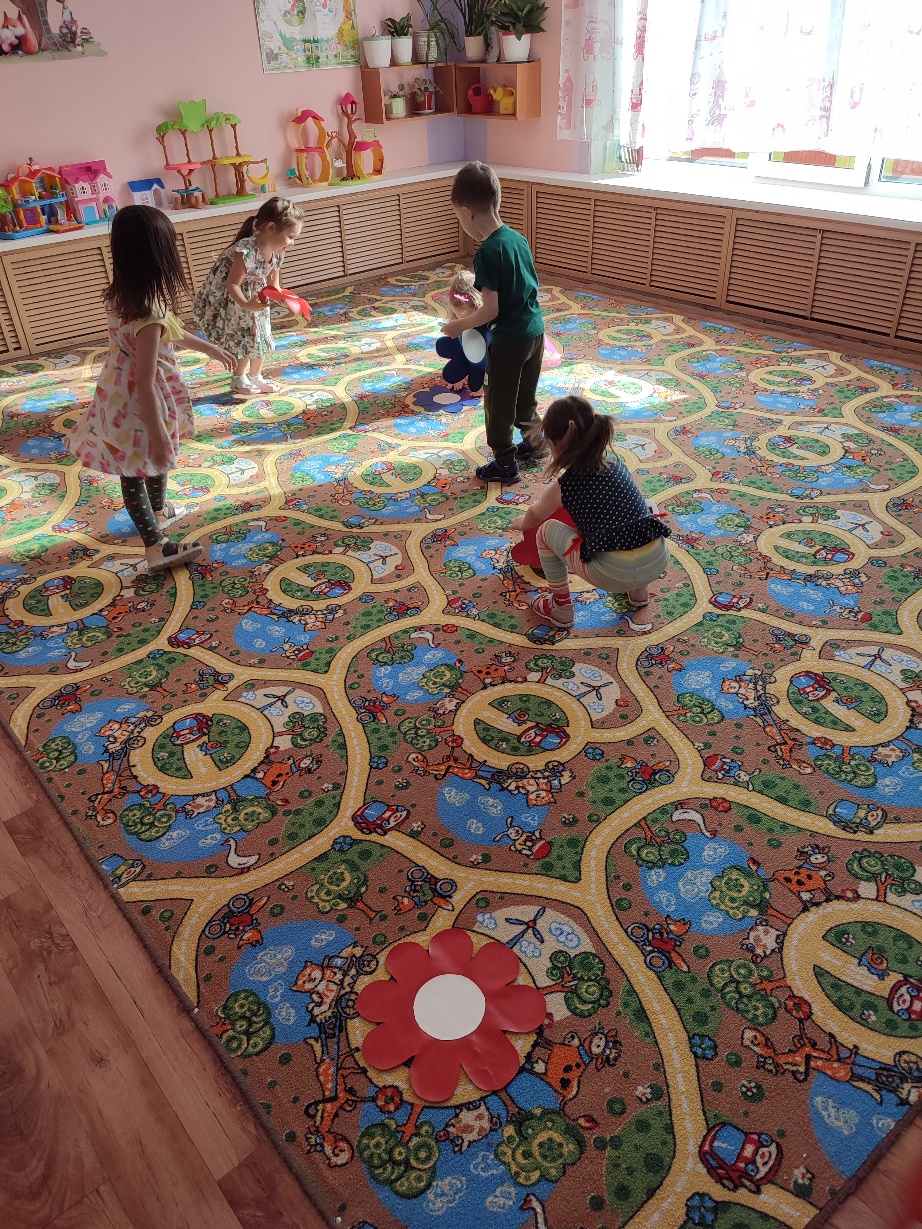 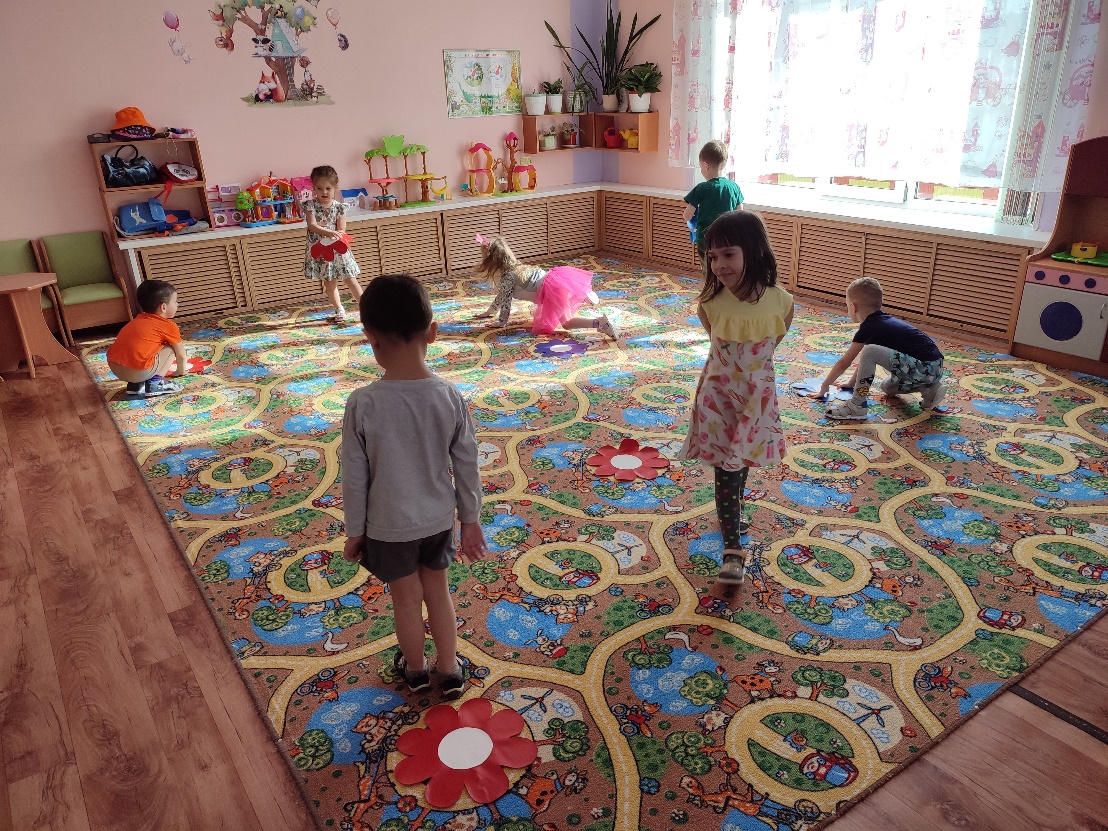 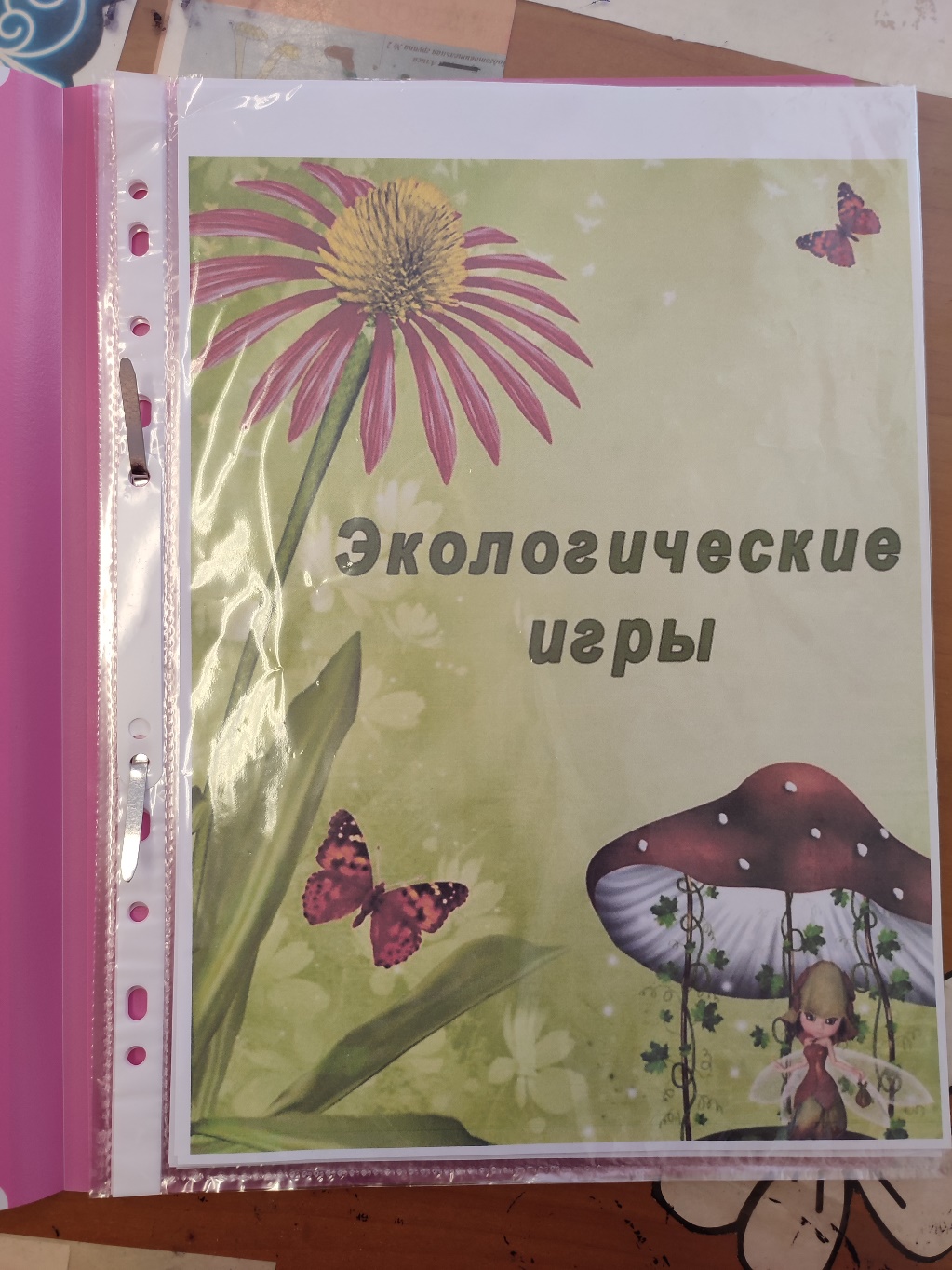 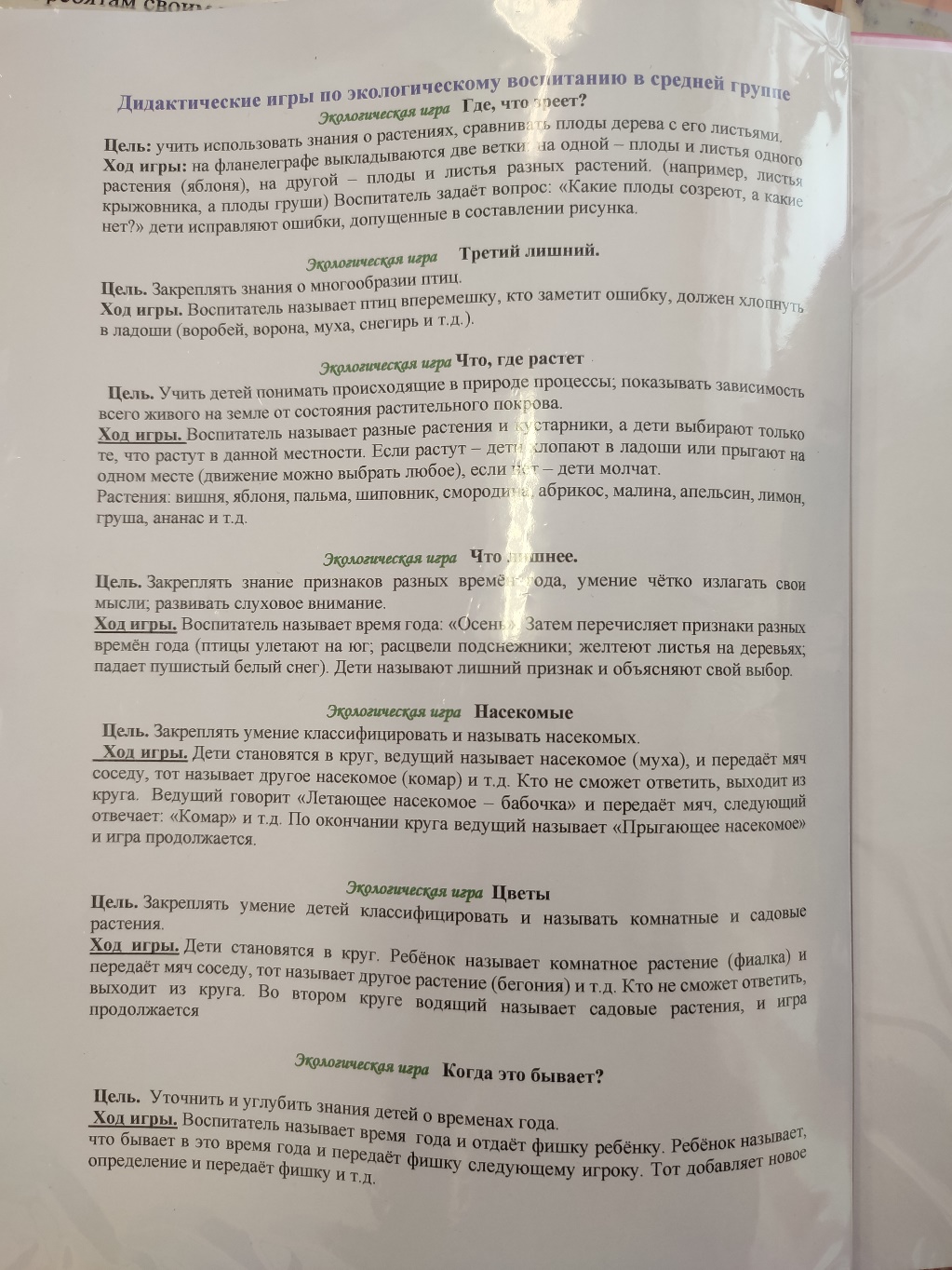 ПРОСМОТР ПРЕЗЕНТАЦИЙ И МУЛЬТФИЛЬМОВ ПО ЭКОЛОГИЧЕСКОМУ ВОСПИТАНИЮ
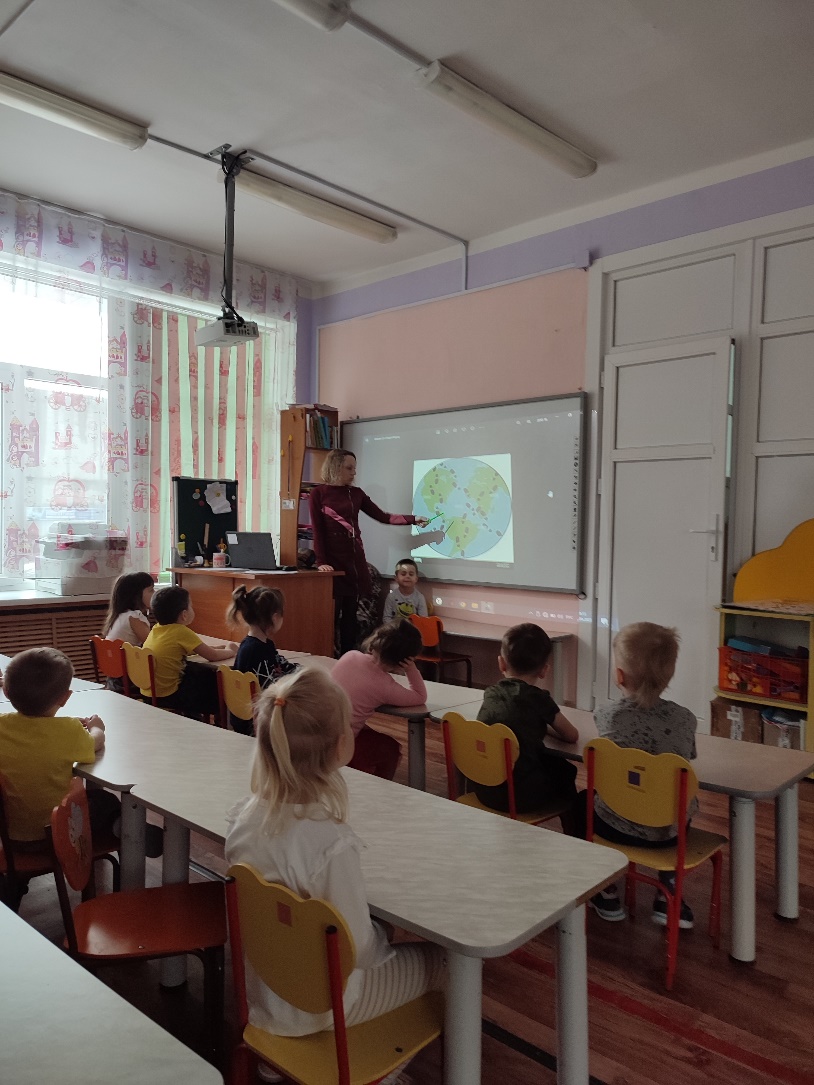 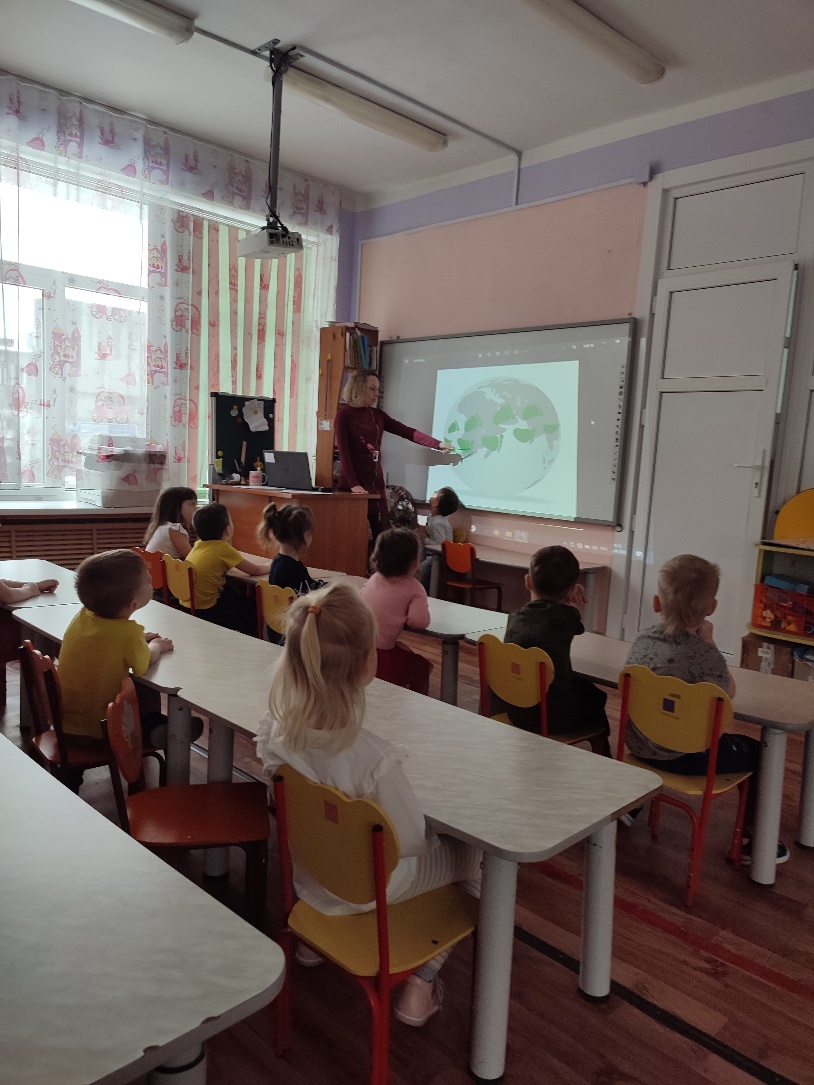 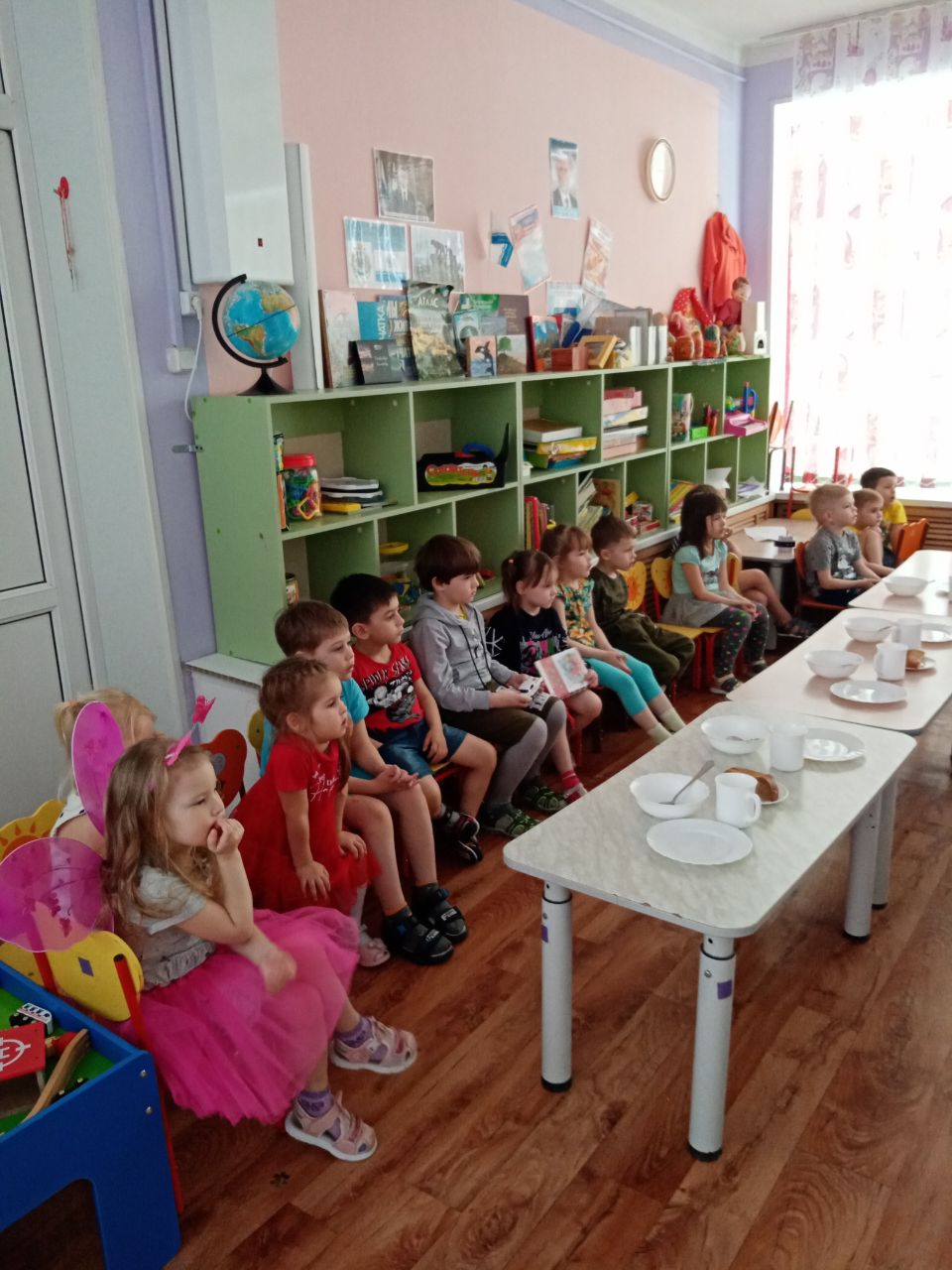 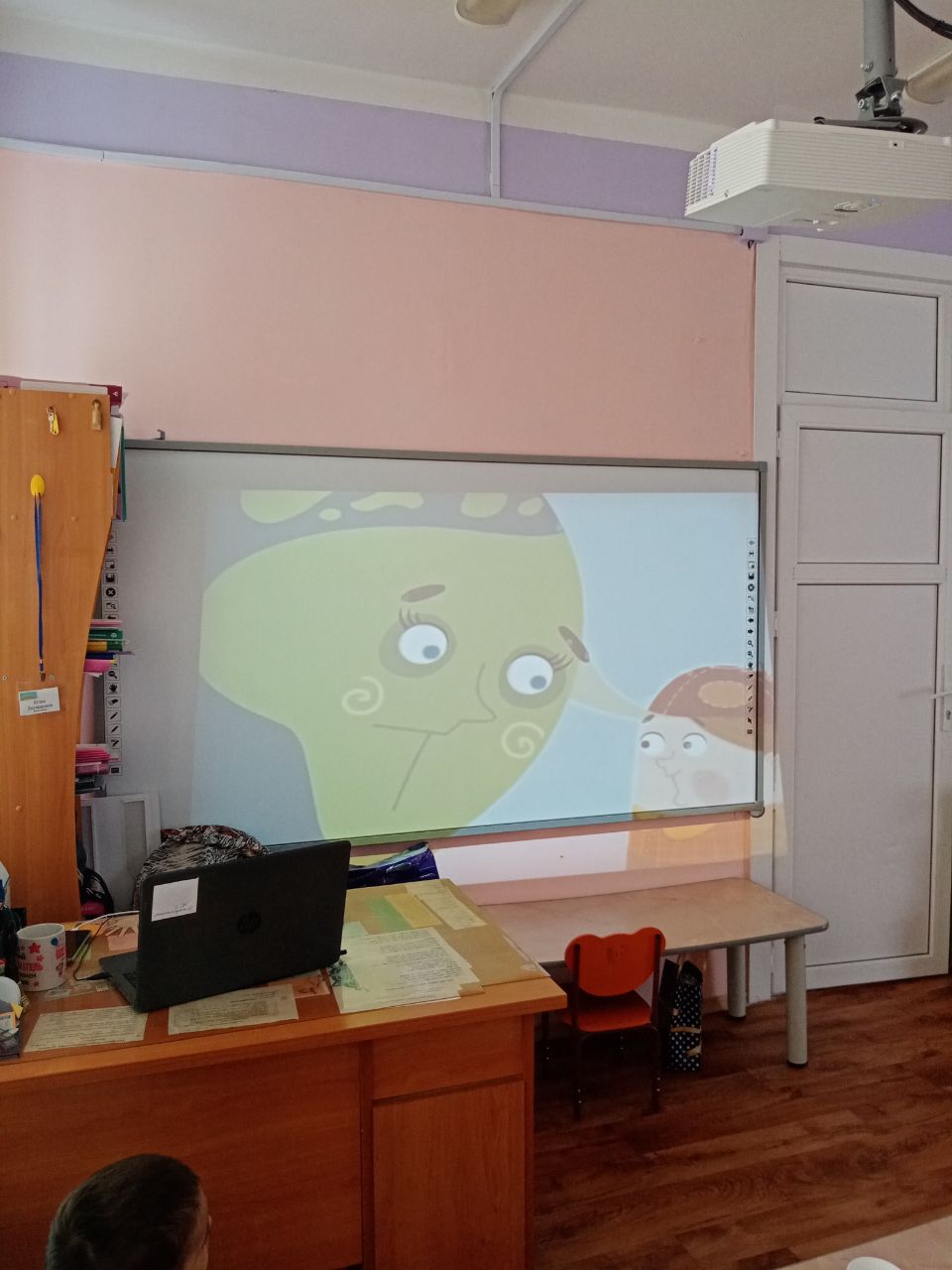 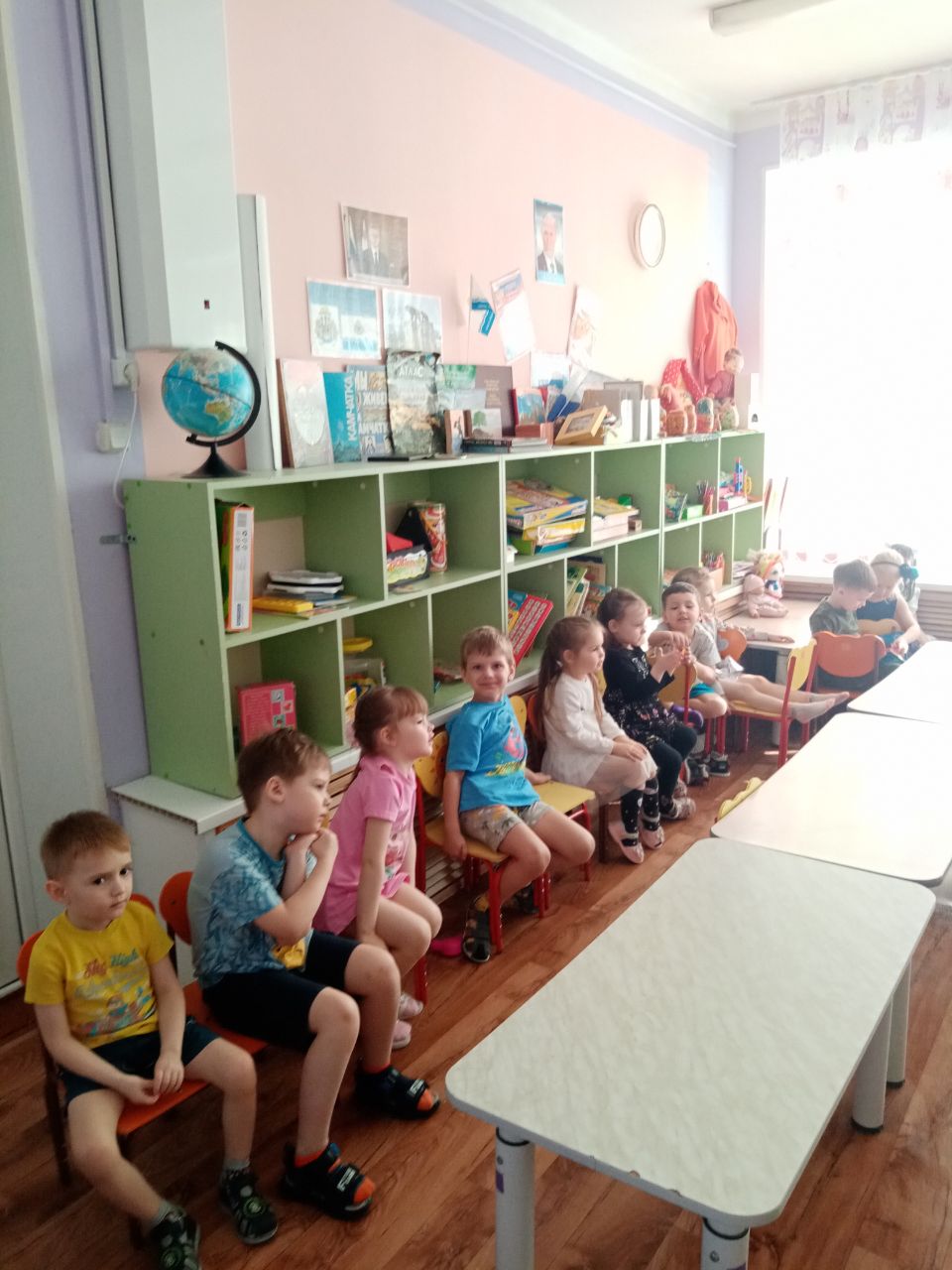 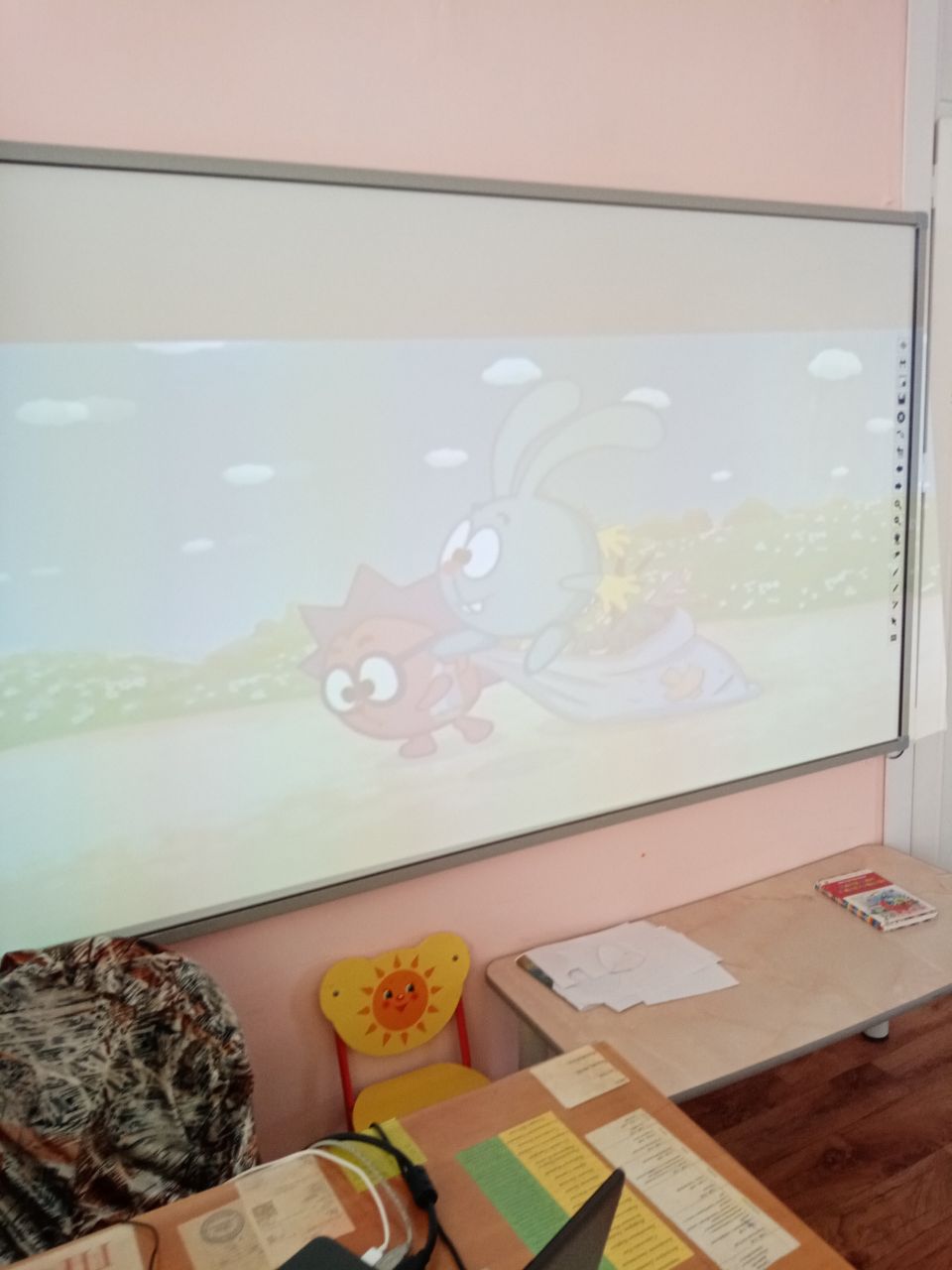 II ЭТАП – практическая деятельность
1. ЗАНЯТИЕ ПО ЭКОЛОГИЧЕСКОМУ ВОСПИТАНИЮ ДОШКОЛЬНИКОВ«МУСОР РАЗДЕЛЯЙ – ПРИРОДЕ ПОМОГАЙ!»
Цель: привлечь внимание детей к проблеме загрязнения окружающей среды. Расширить знания о видах мусора, об его утилизации и вторичном использовании бытовых и хозяйственных отходов; совершенствовать работу в команде и развивать дружеское взаимоотношение; развивать творческие способности детей; воспитывать в детях культурное поведение в природе, желание соблюдать чистоту и порядок.
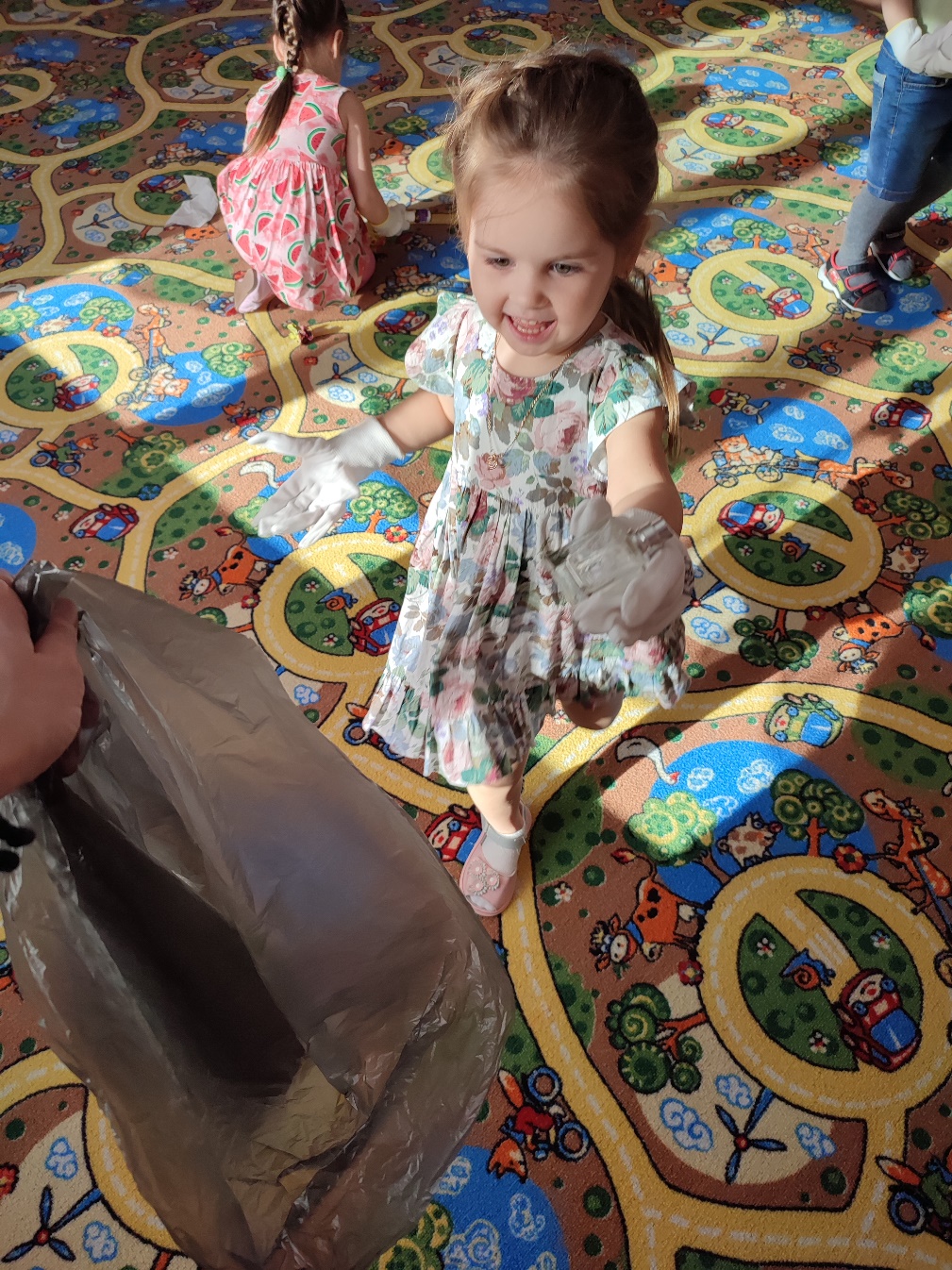 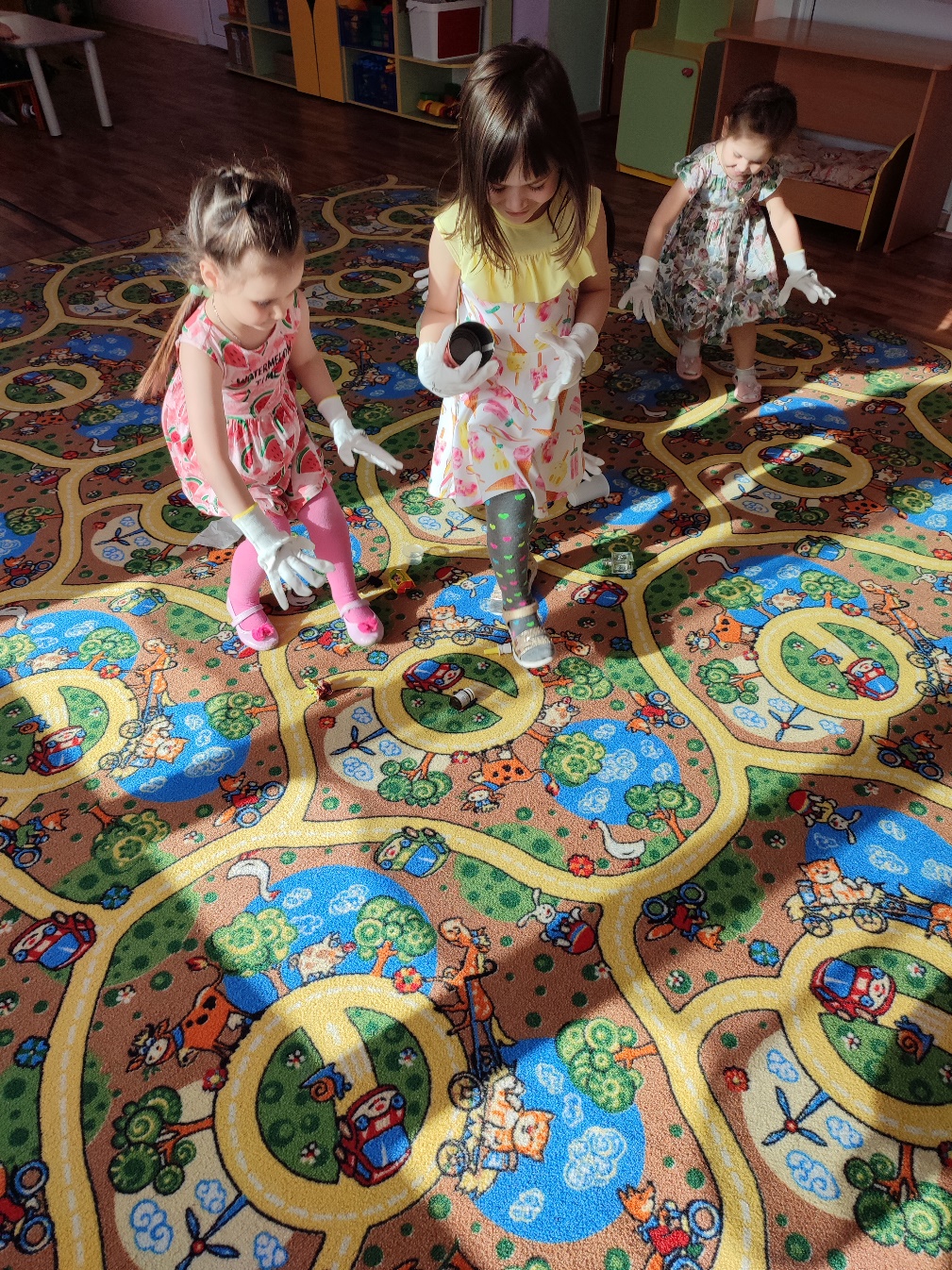 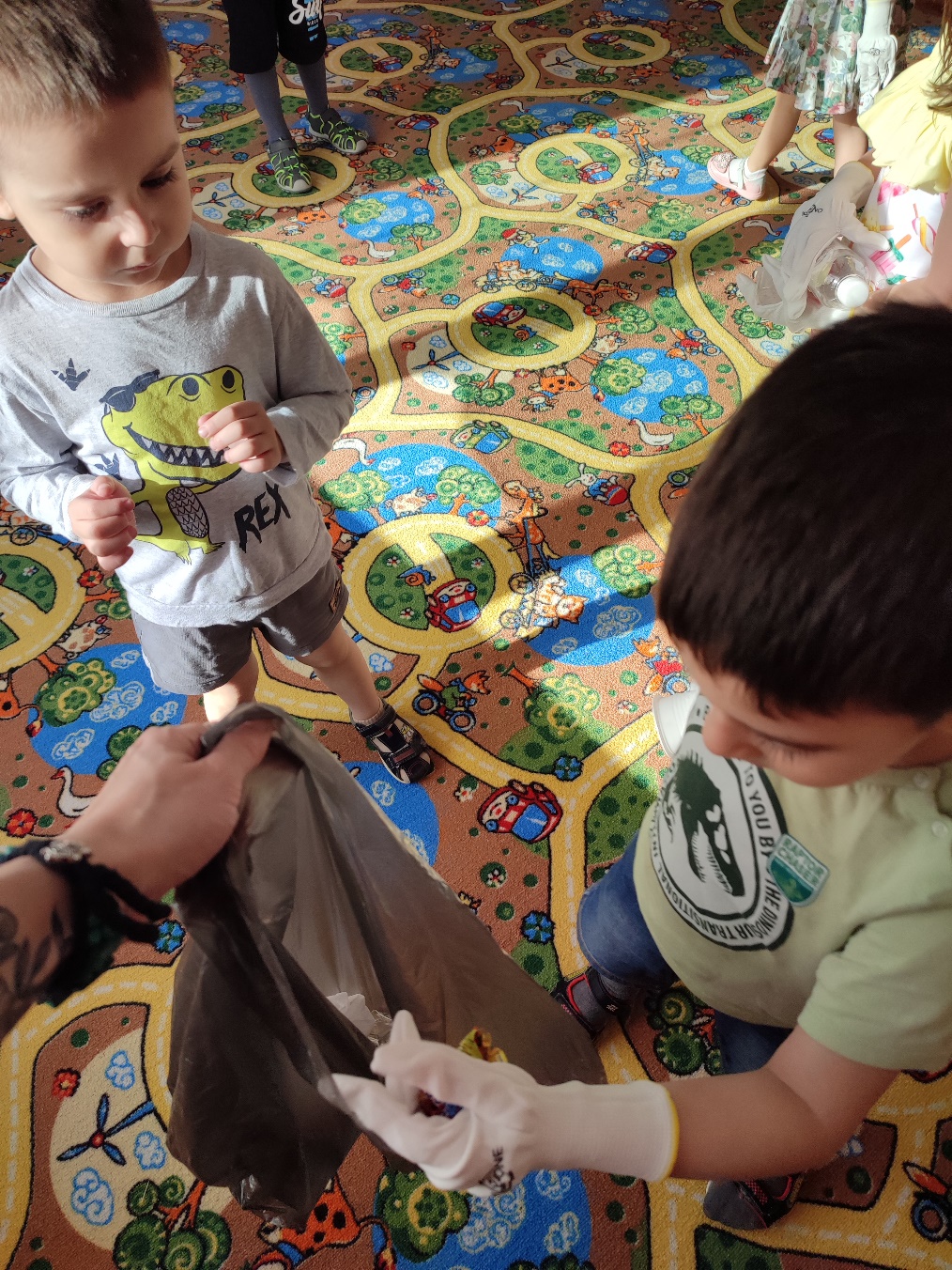 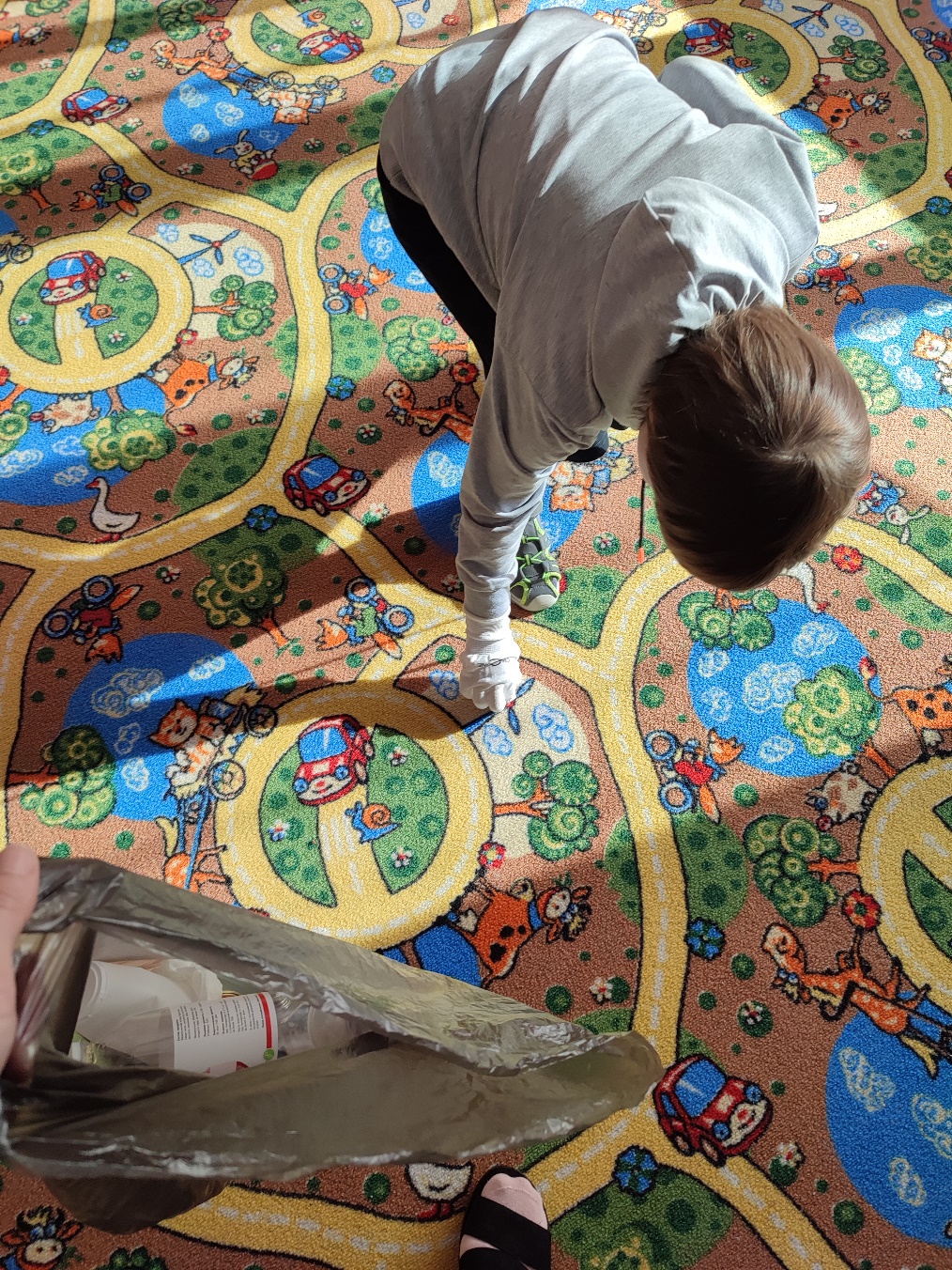 2. ОПЫТНО-ЭКСПЕРЕМЕНТАЛЬНАЯ ДЕЯТЕЛЬНОСТЬ «СВОЙСТВА ВОЗДУХА»
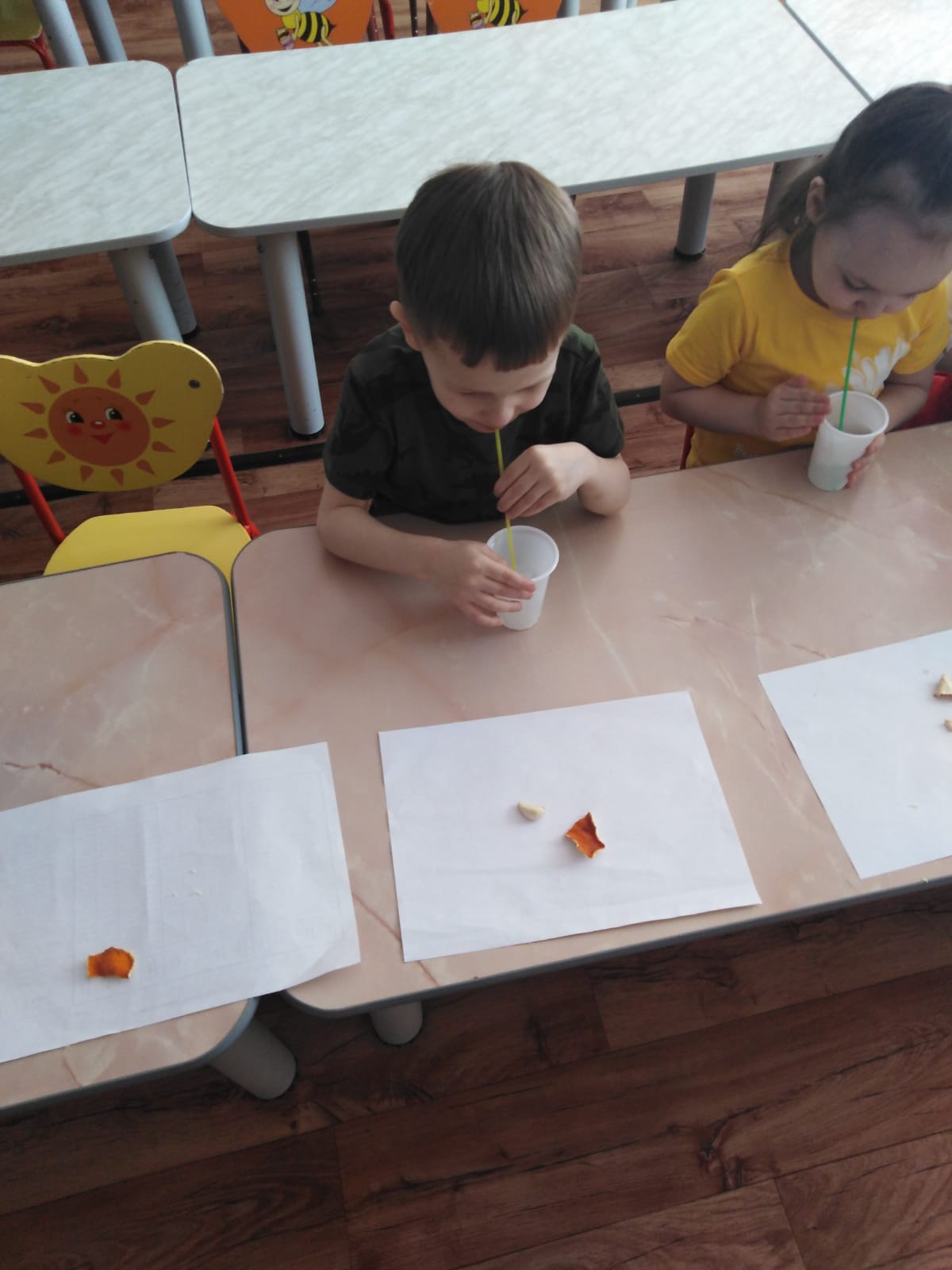 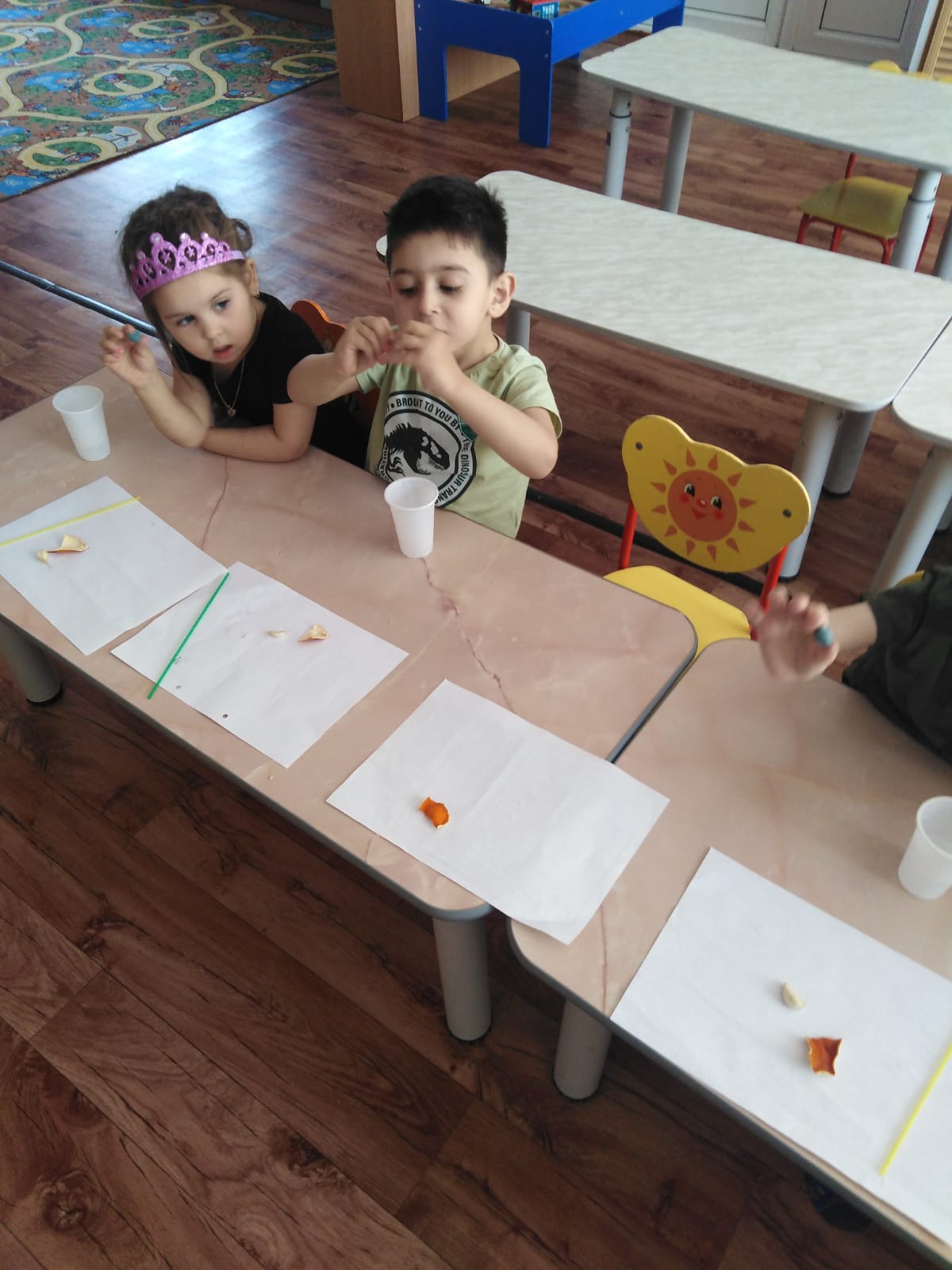 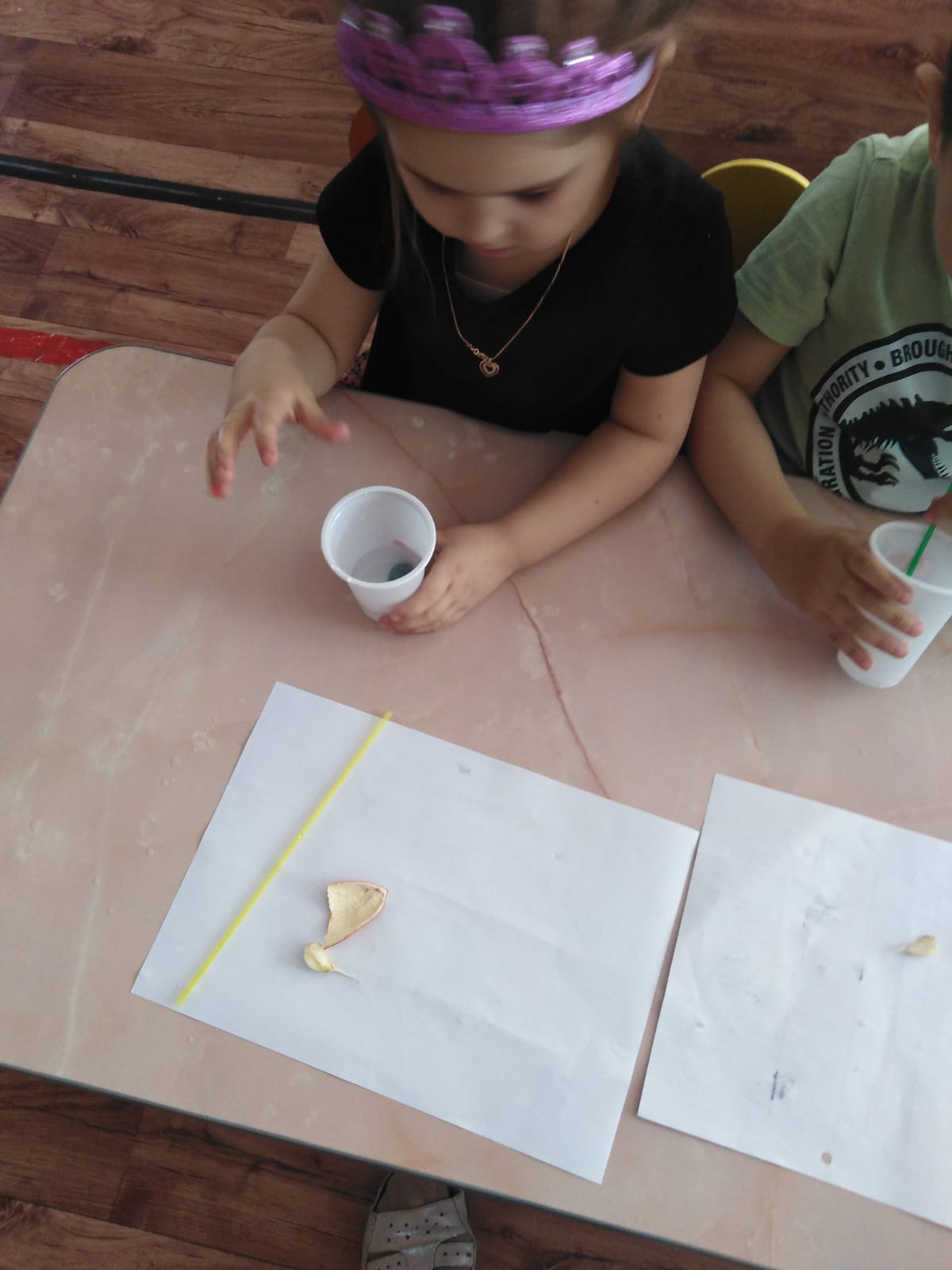 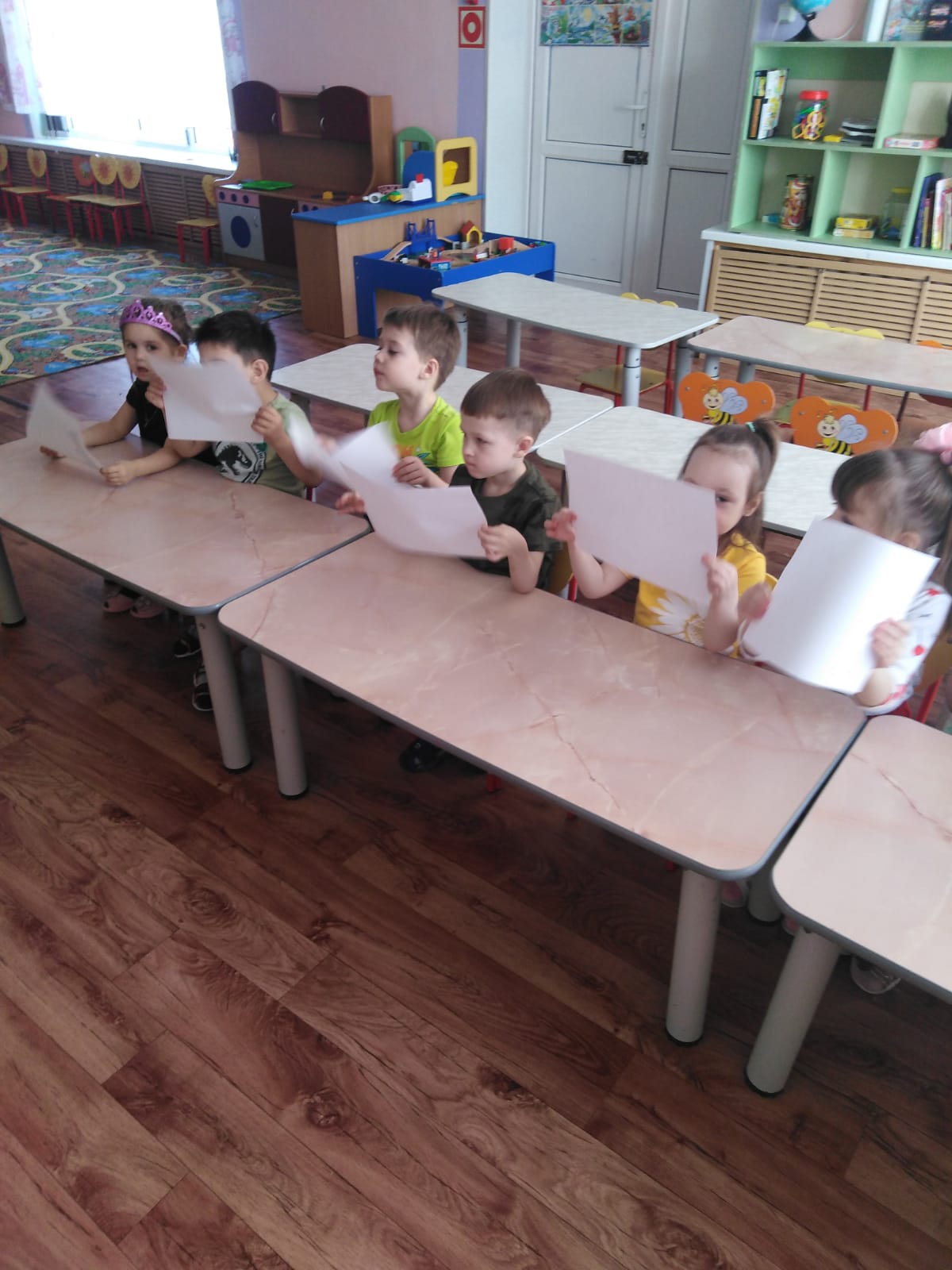 3. ЦЕЛЕВАЯ ПРОГУЛКА «ЧИСТОТА УЧАСТКА НАЧИНАЕТСЯ С ТЕБЯ!» (СБОР СУХИХ ВЕТОЧЕК)
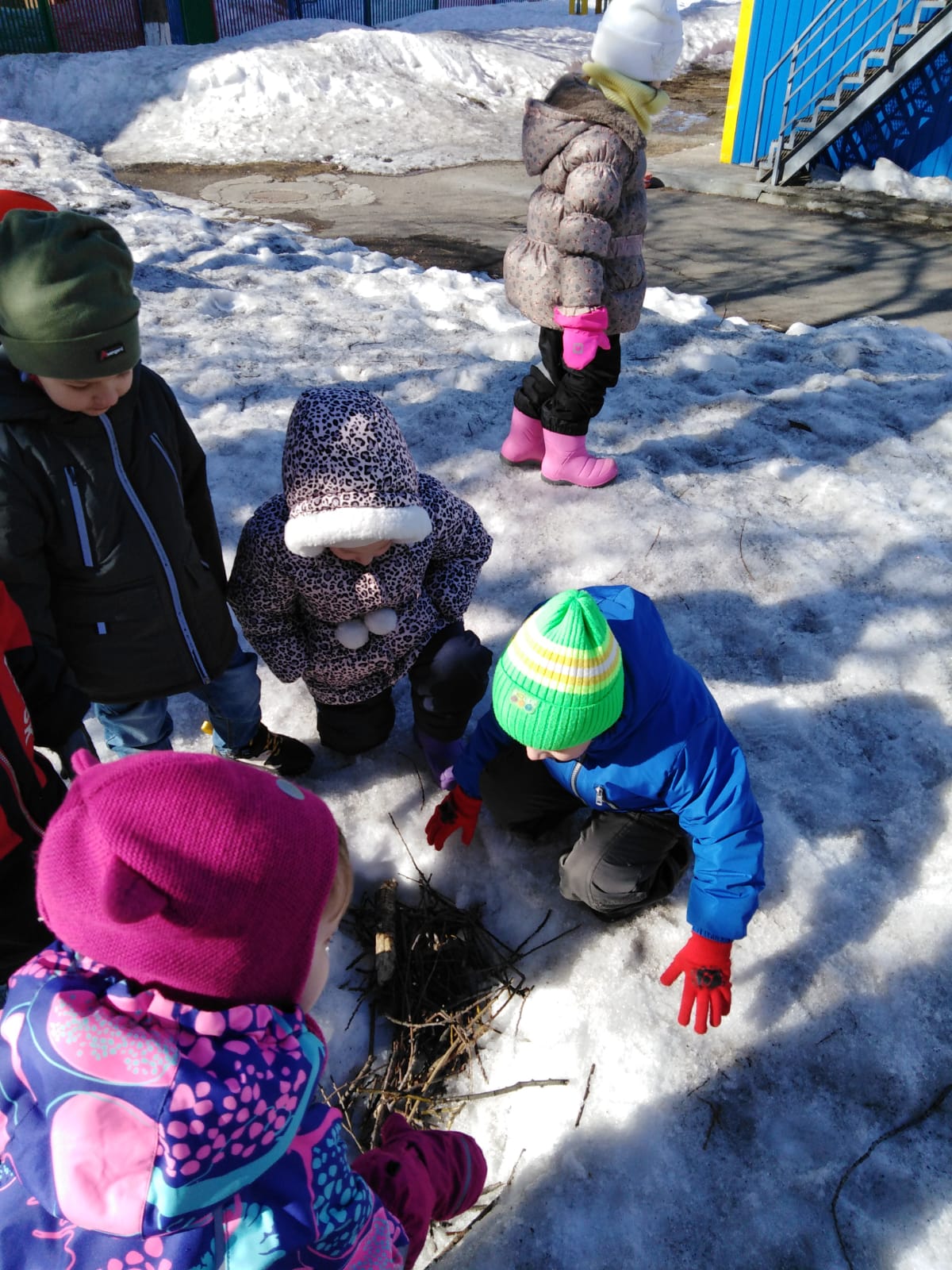 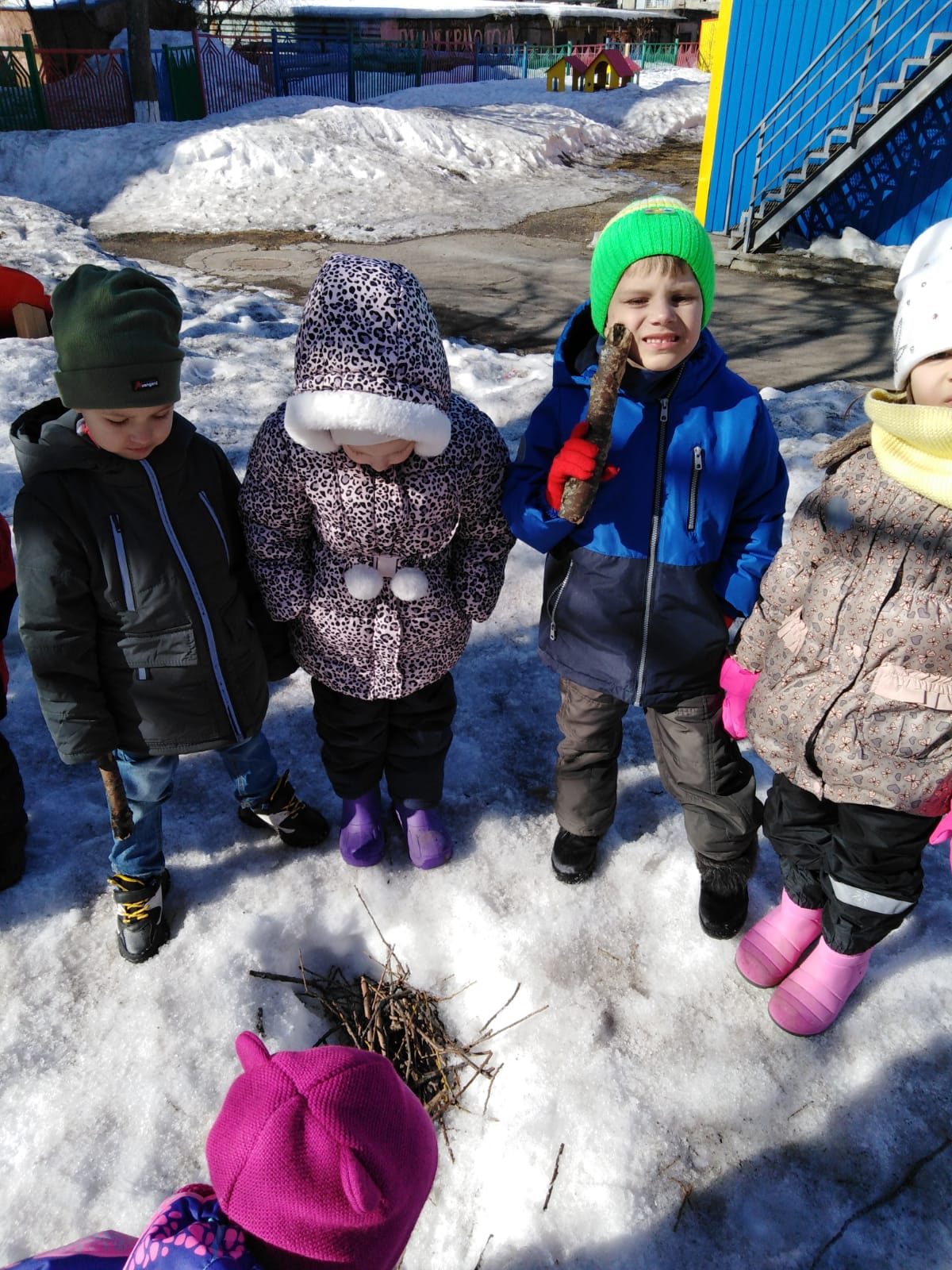 4. СОВМЕСТНОЕ ИЗГОТОВЛЕНИЕ АЙ-СТОППЕРА
Цель: расширить знания о видах мусора, об его утилизации и вторичном использовании бытовых и хозяйственных отходов; посредством изготовления ай-стоппера, привлечь внимание окружающих и напомнить им о необходимости раздельного сбора мусорных отходов.
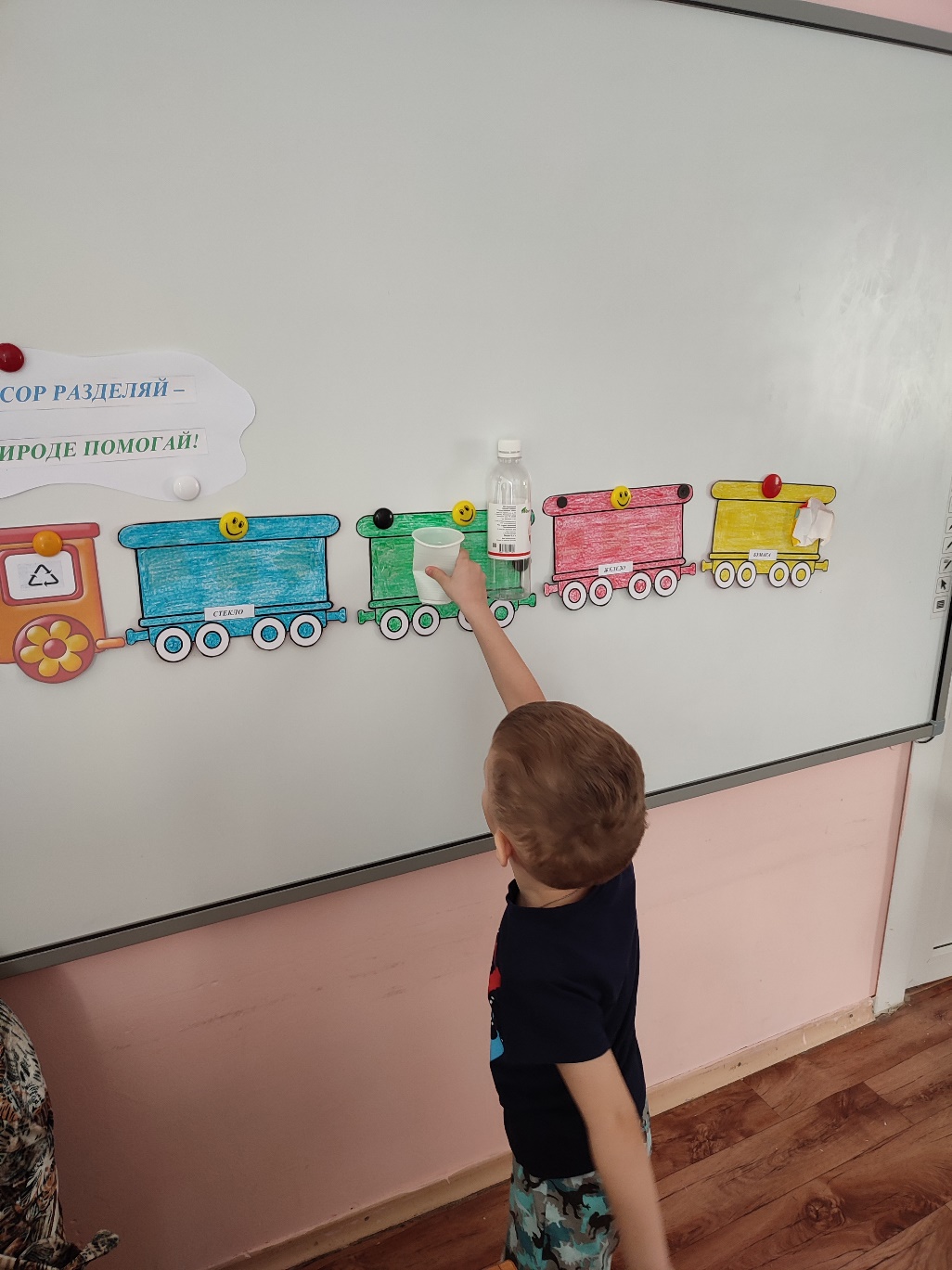 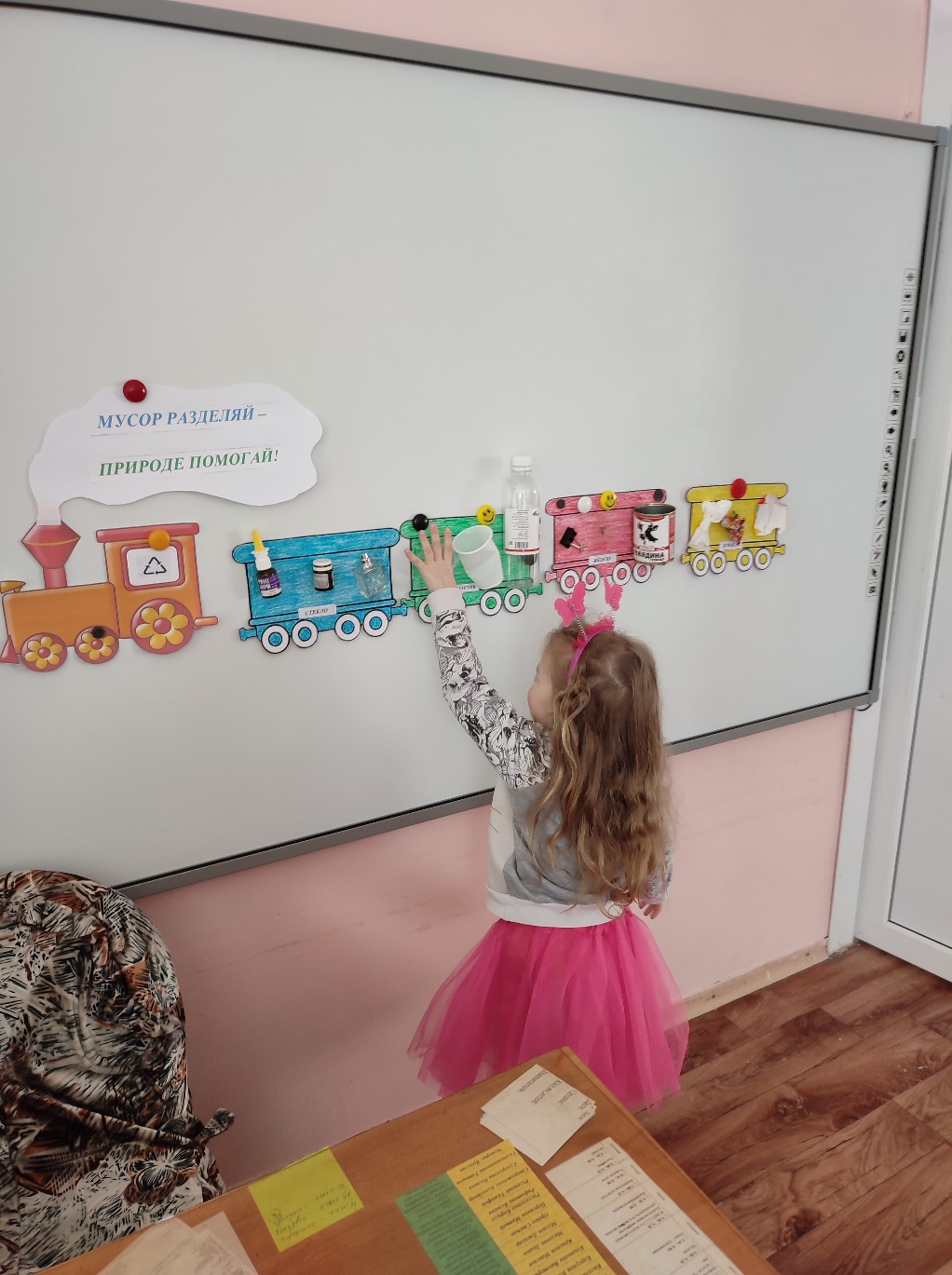 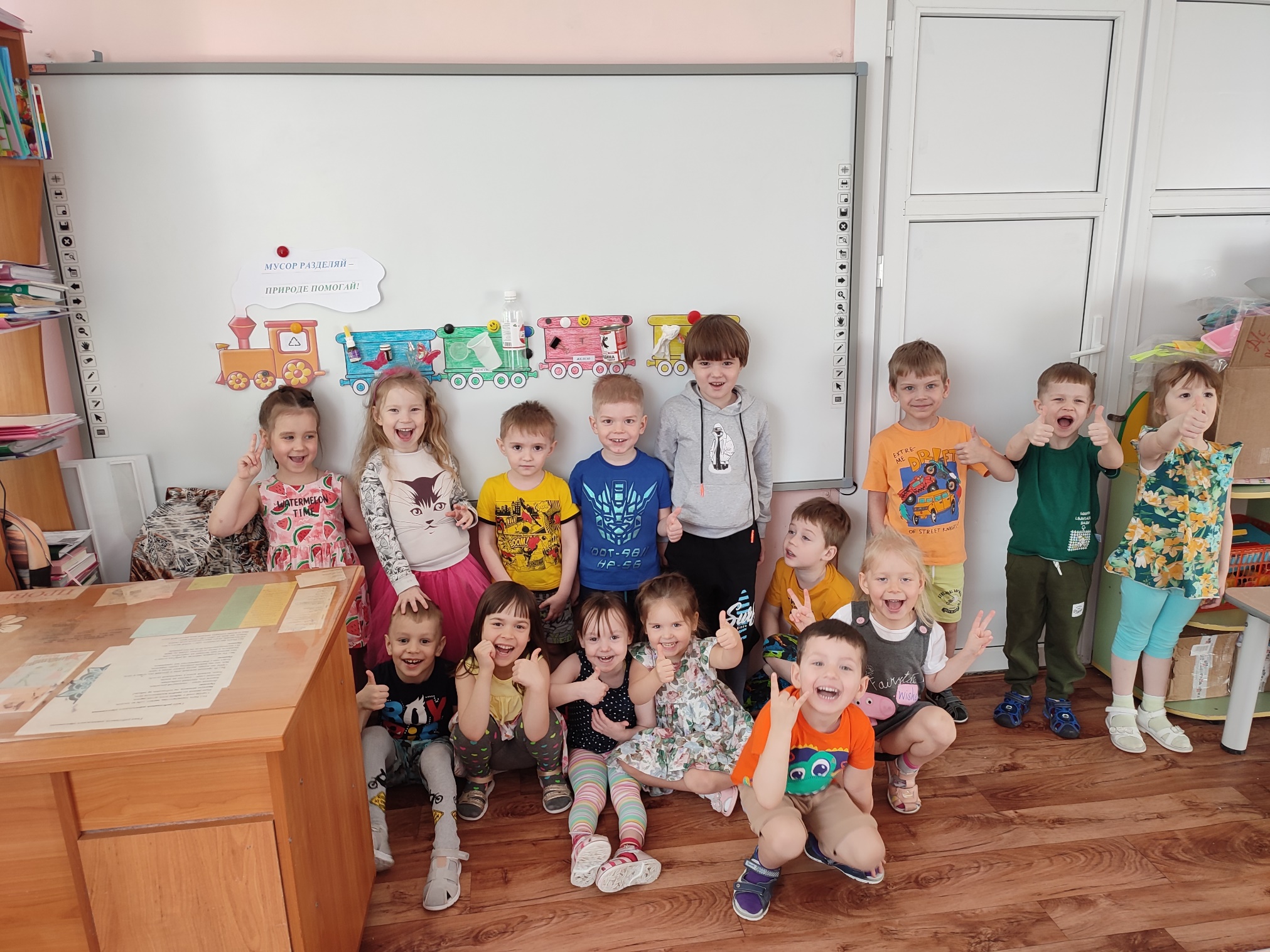 РАБОТА С РОДИТЕЛЯМИ:
Изготовление буклетов для родителей «Экологическое воспитание детей»
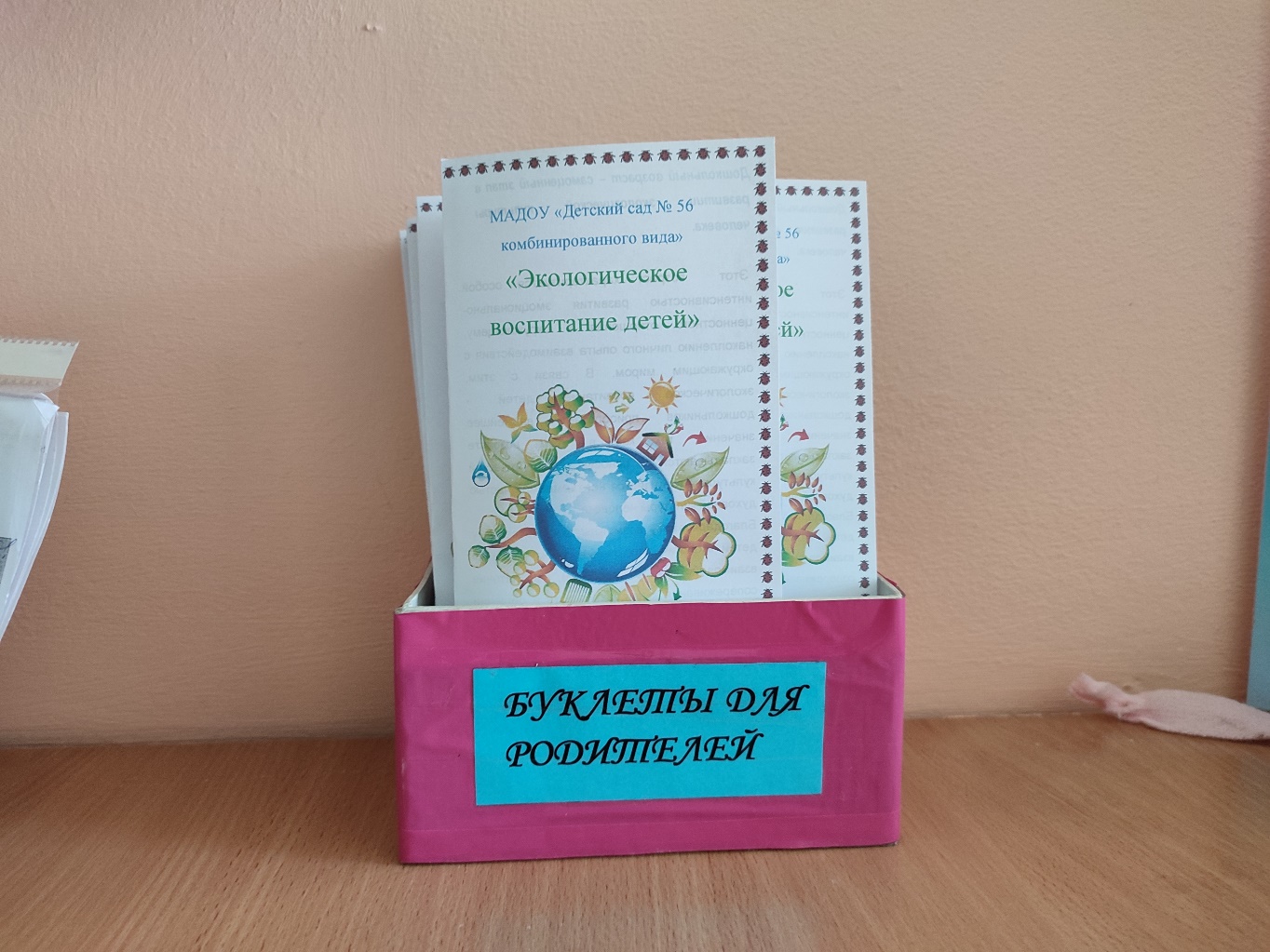 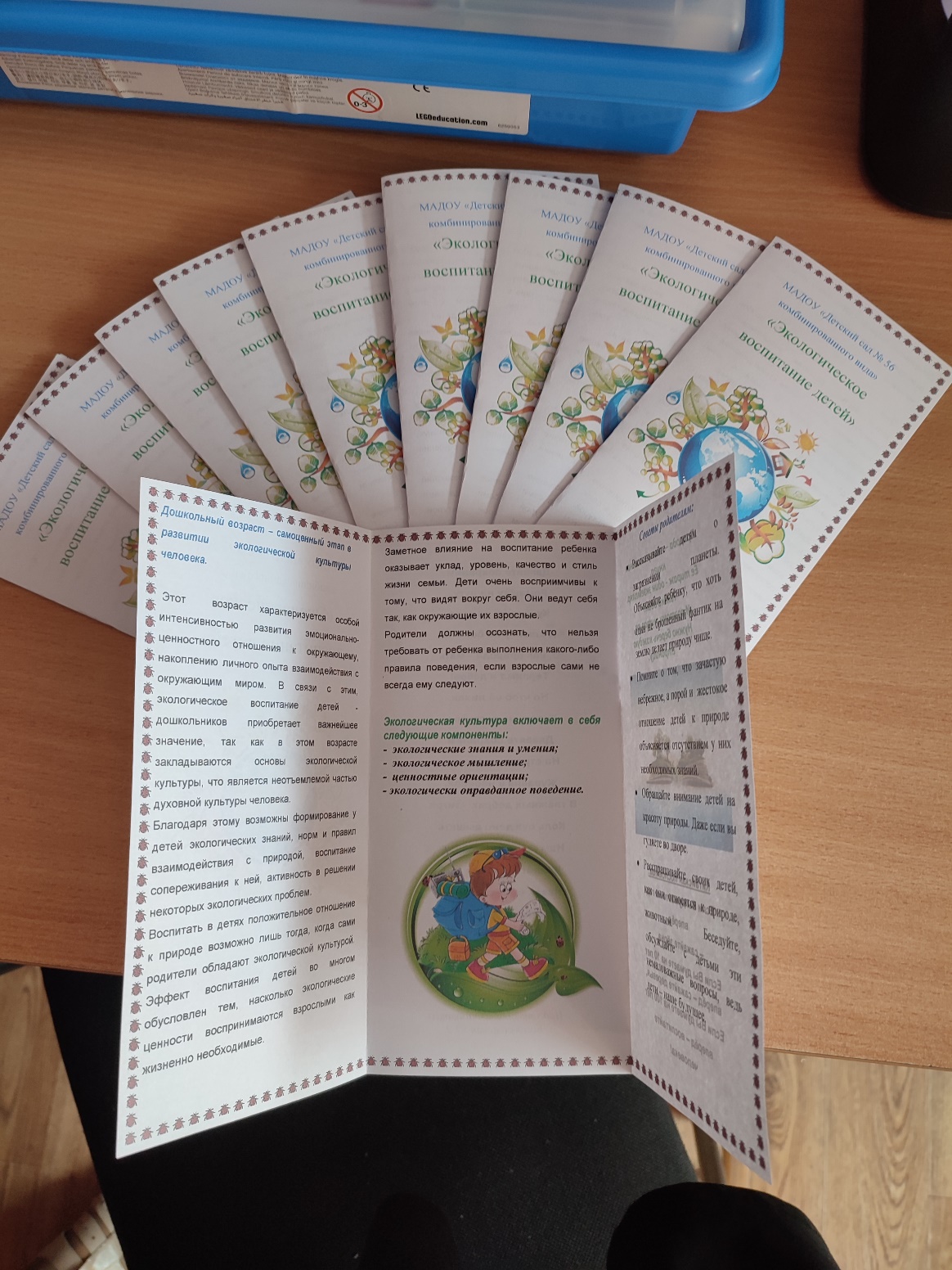 Подготовка консультации для родителей по экологическому воспитанию дошкольников
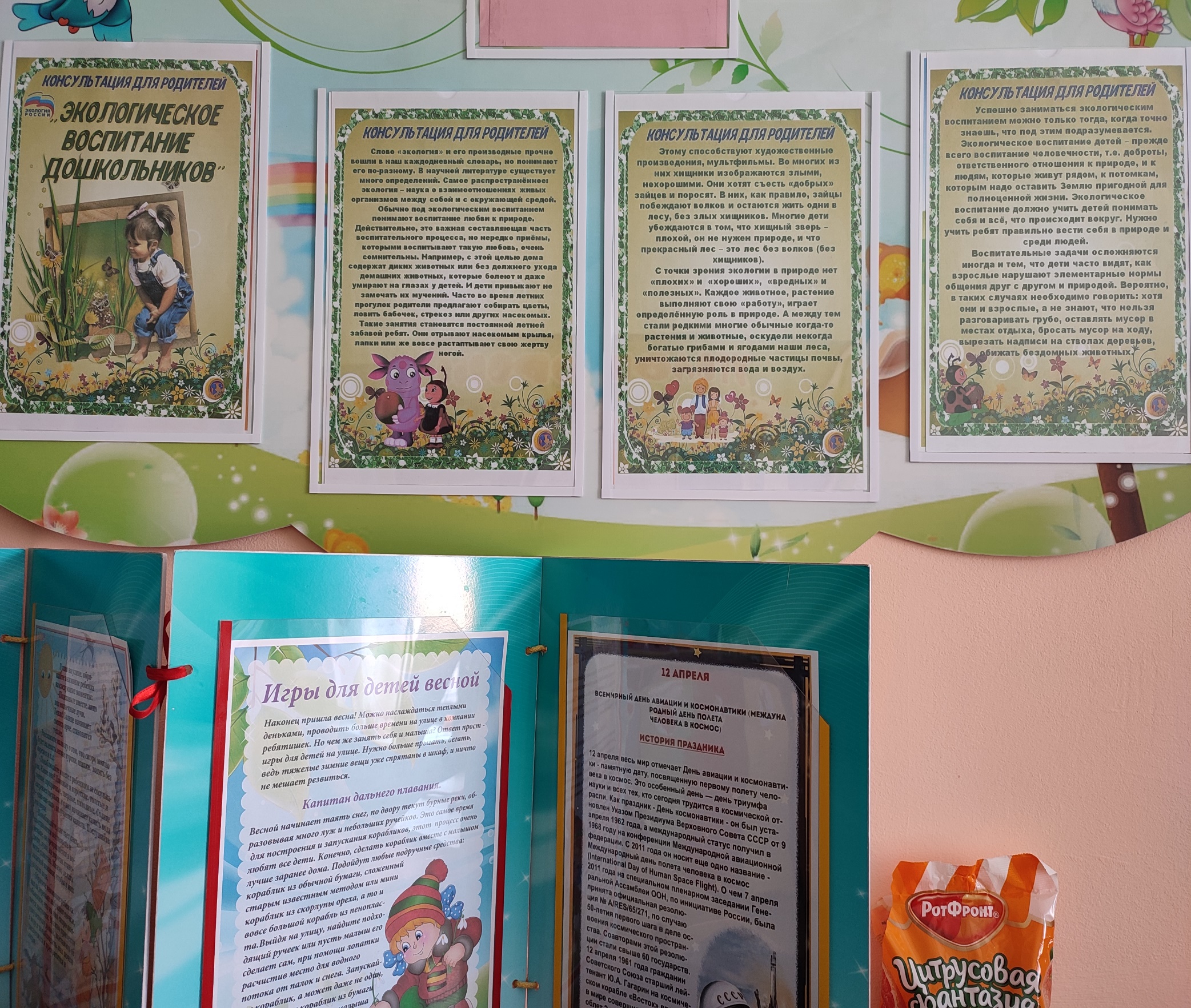 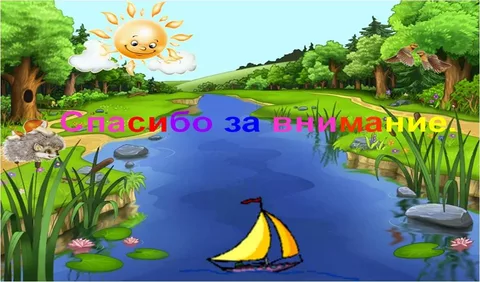